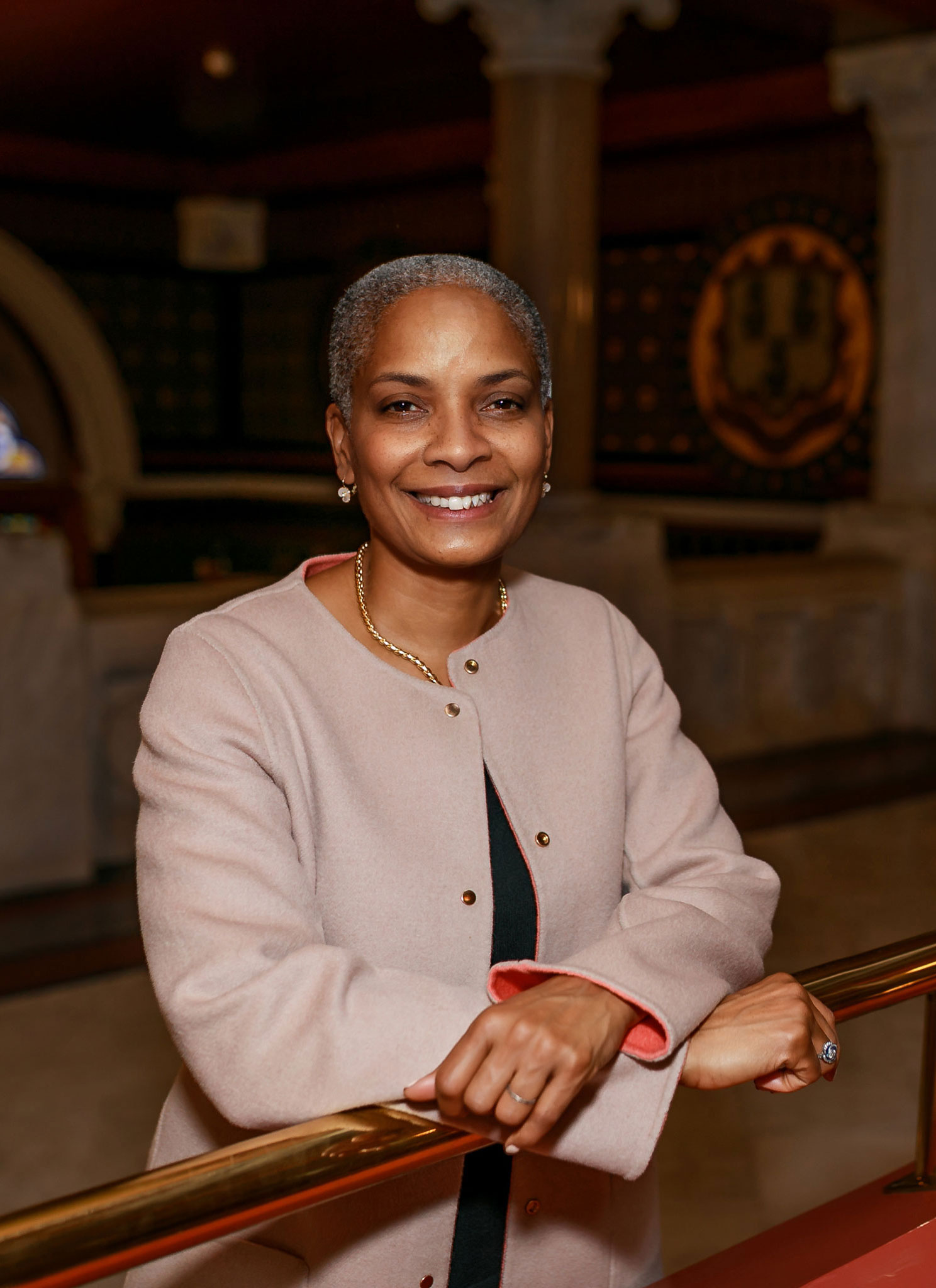 Are We There Yet?Sorry for all the emails!
Office of the Connecticut Secretary of the State
Thank You!!
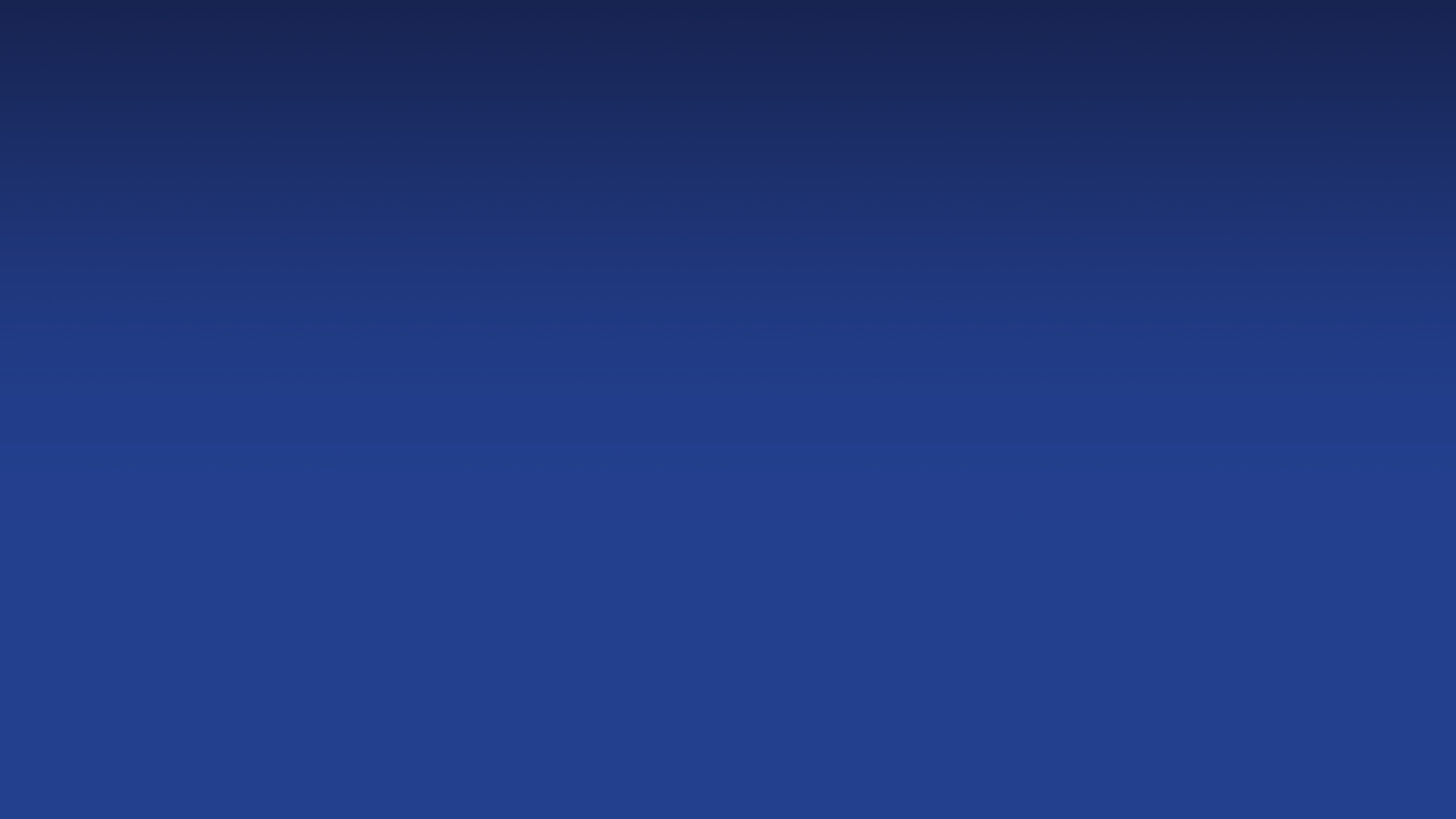 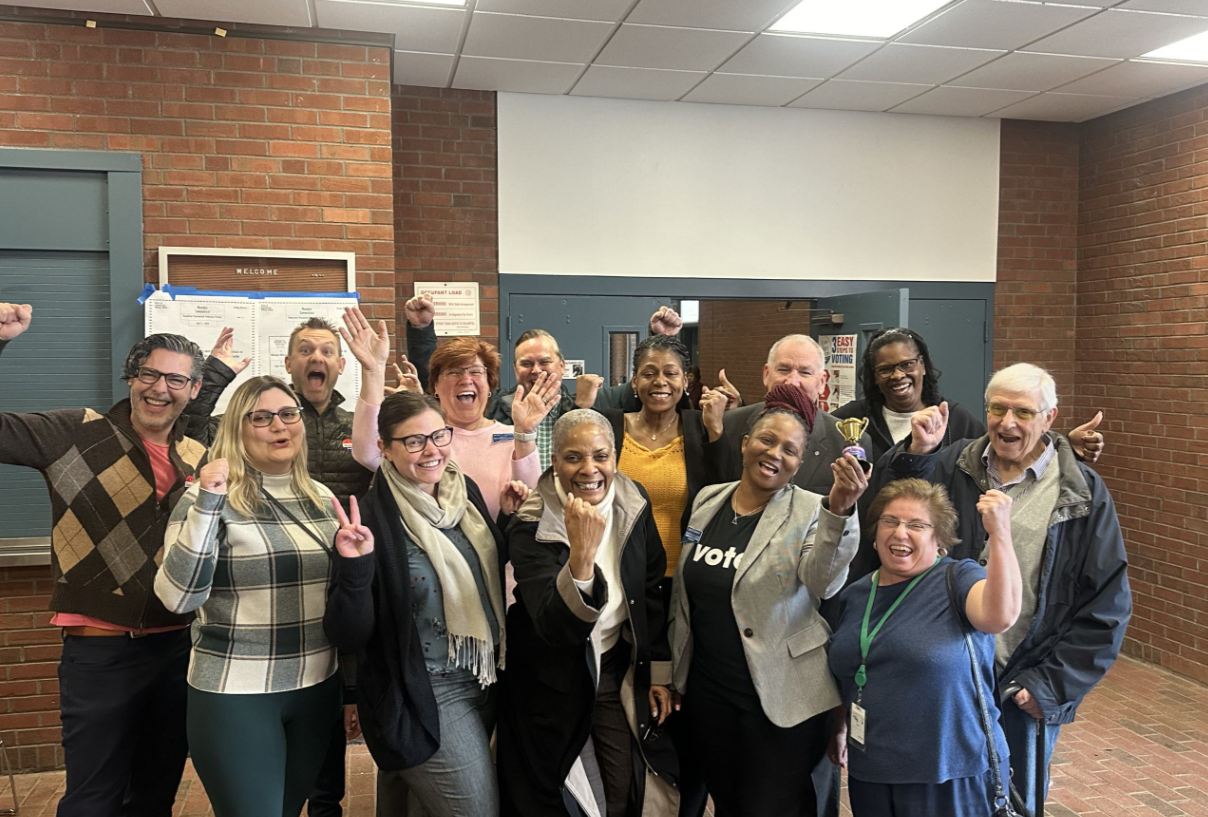 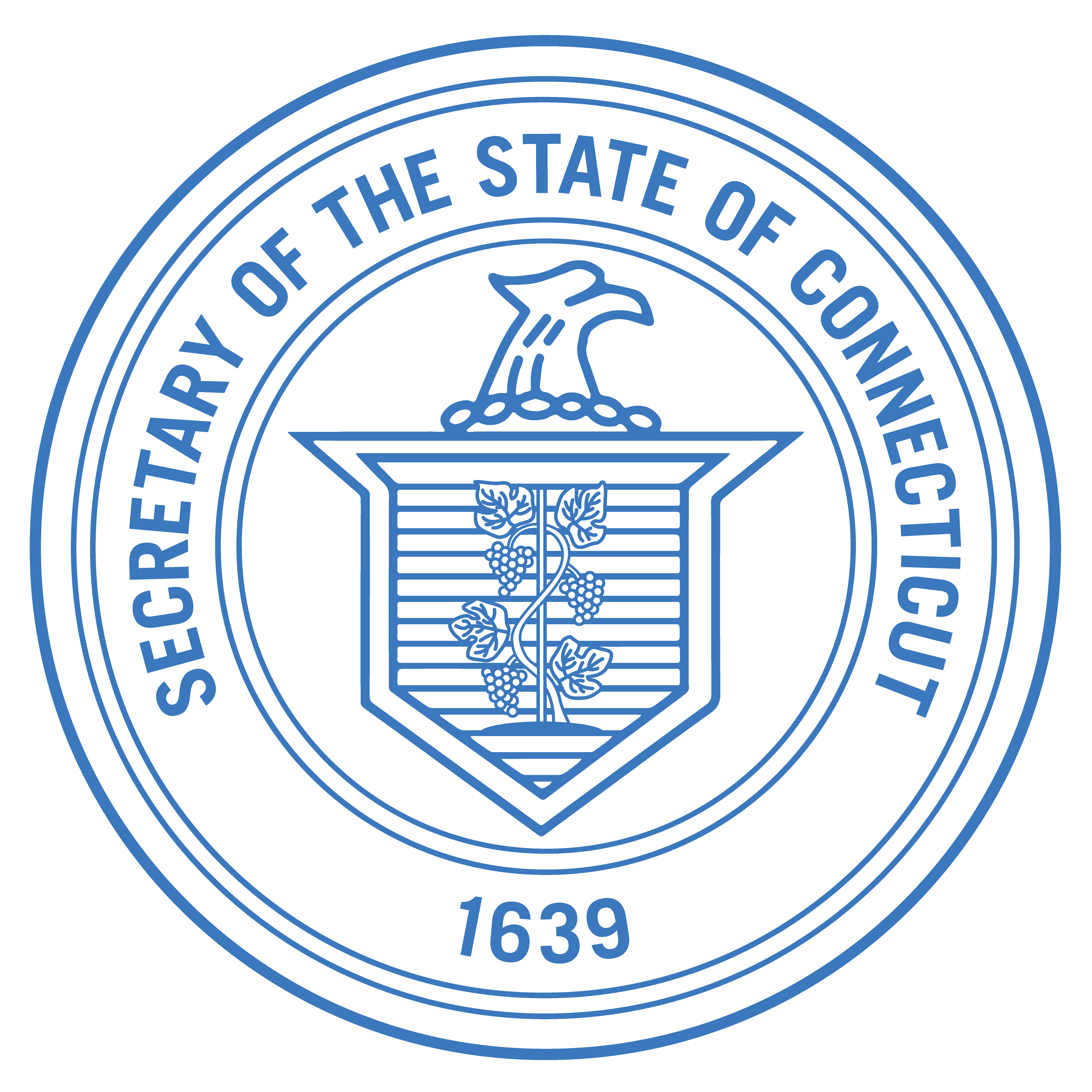 Office of the Connecticut Secretary of the State
Freedom of Information Act
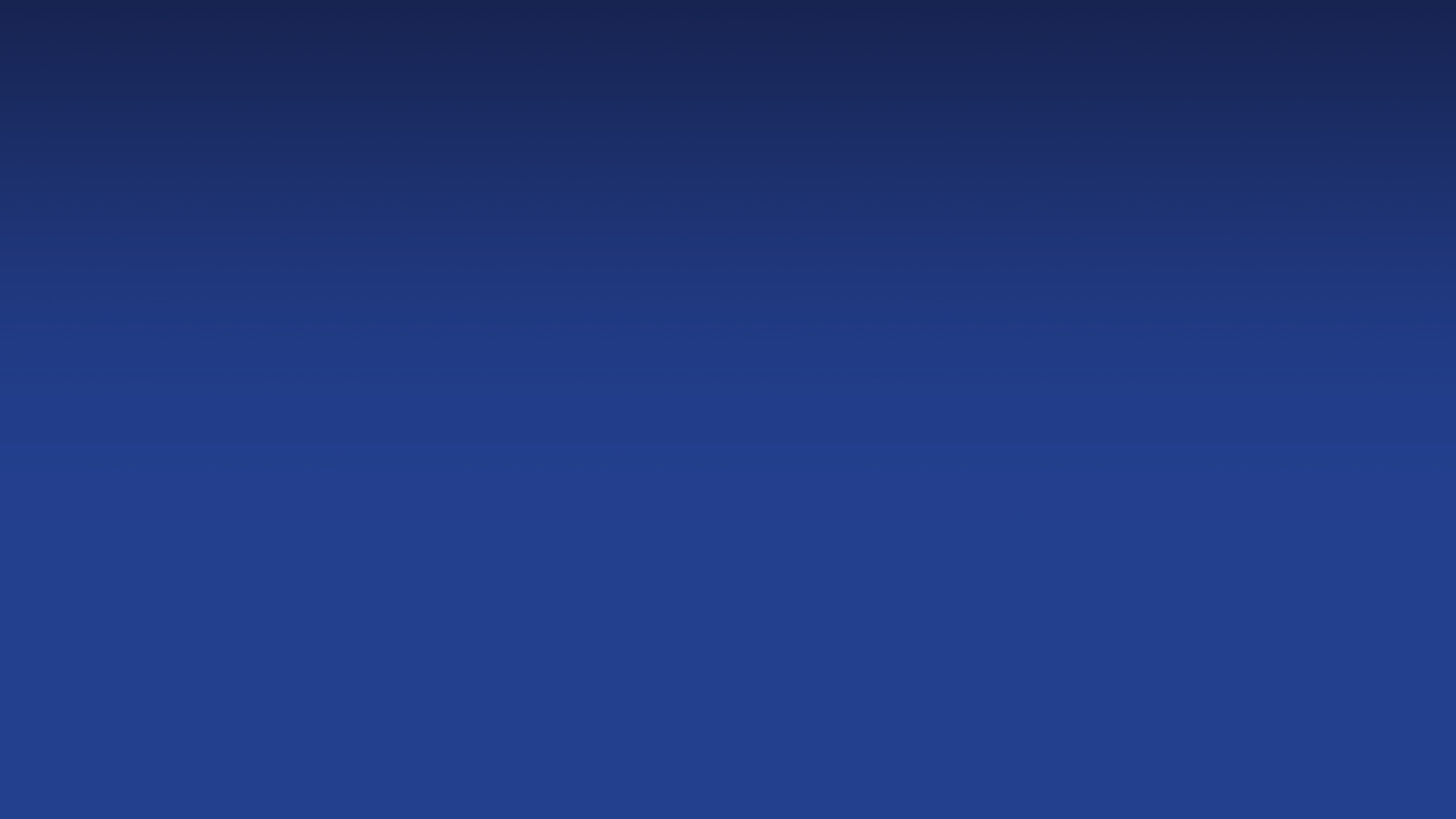 Under FOIA, the towns can only provide public records that exist at the time the request is made.

Explaining the certification process will help the requestor understand why it has not been provided if you are still in process.

Serves as a good reminder to stay up to date and track your continuing education.
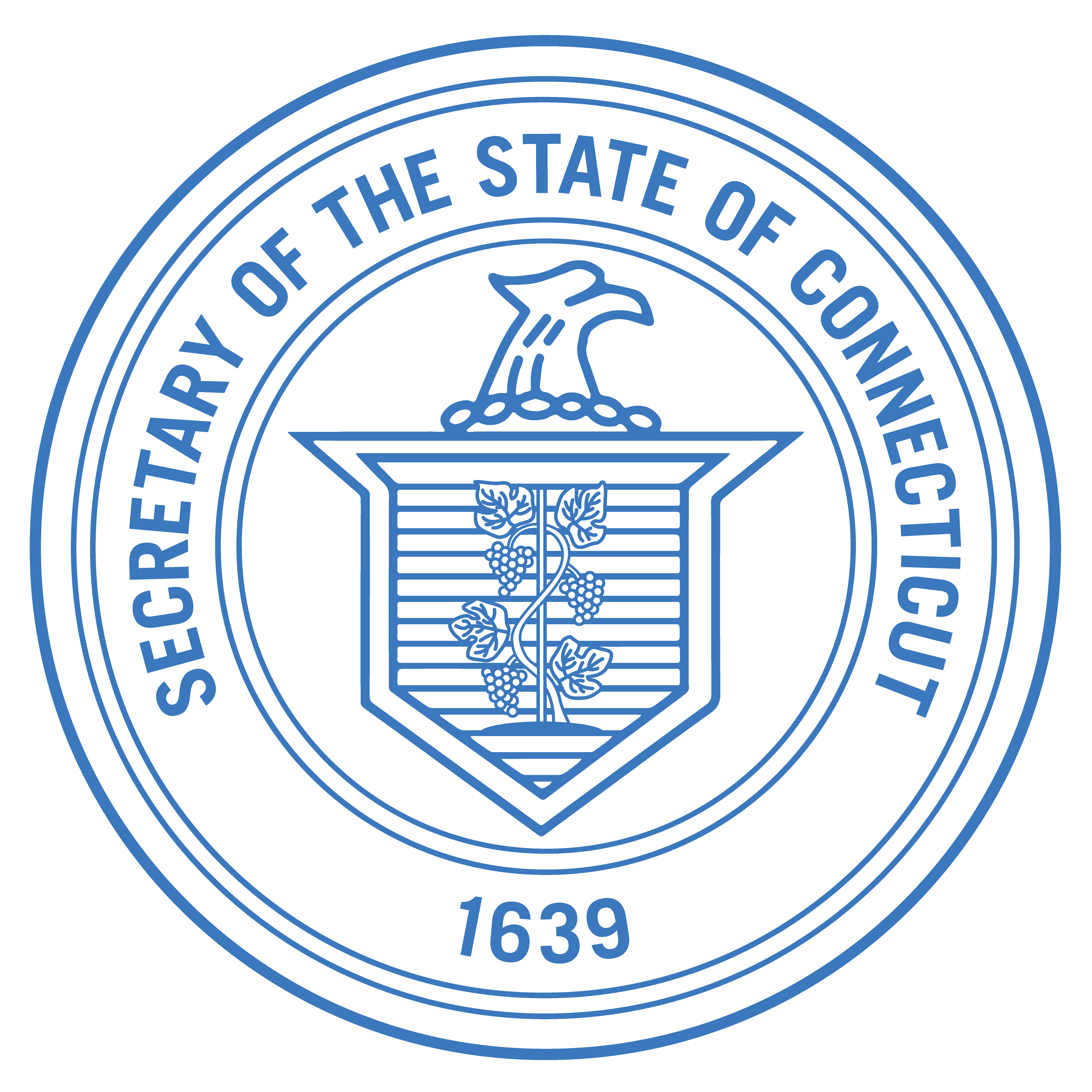 Office of the Connecticut Secretary of the State
Early Voting Stats
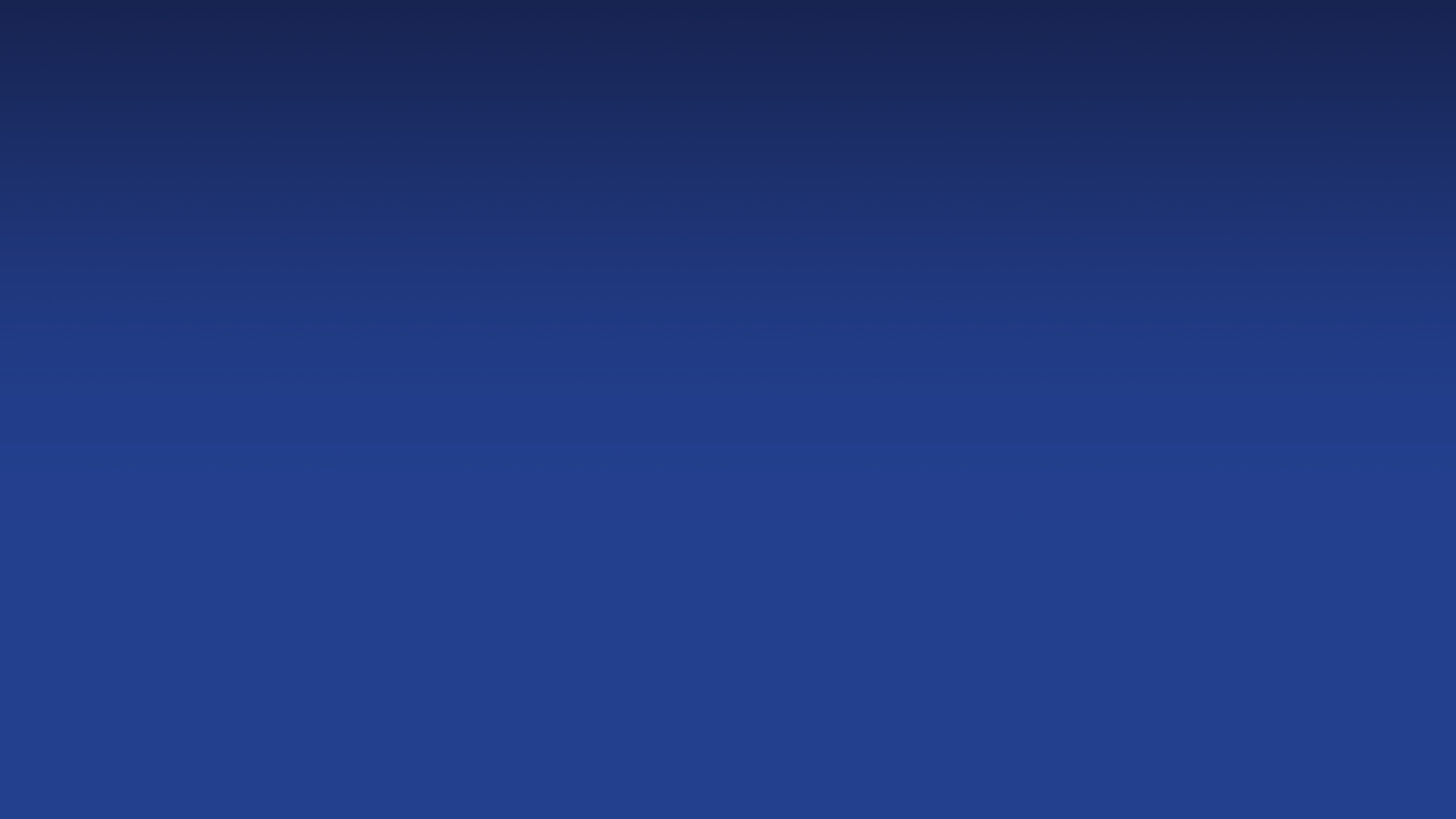 Most Voters
Hamden (again!) - 1,275 voters in the Democratic Primary
Southbury – 267 voters in the Republican primary

Highest Turnout
Bridgewater – 34% in the Republican Primary
Bloomfield – 28.27% in the Democratic Primary
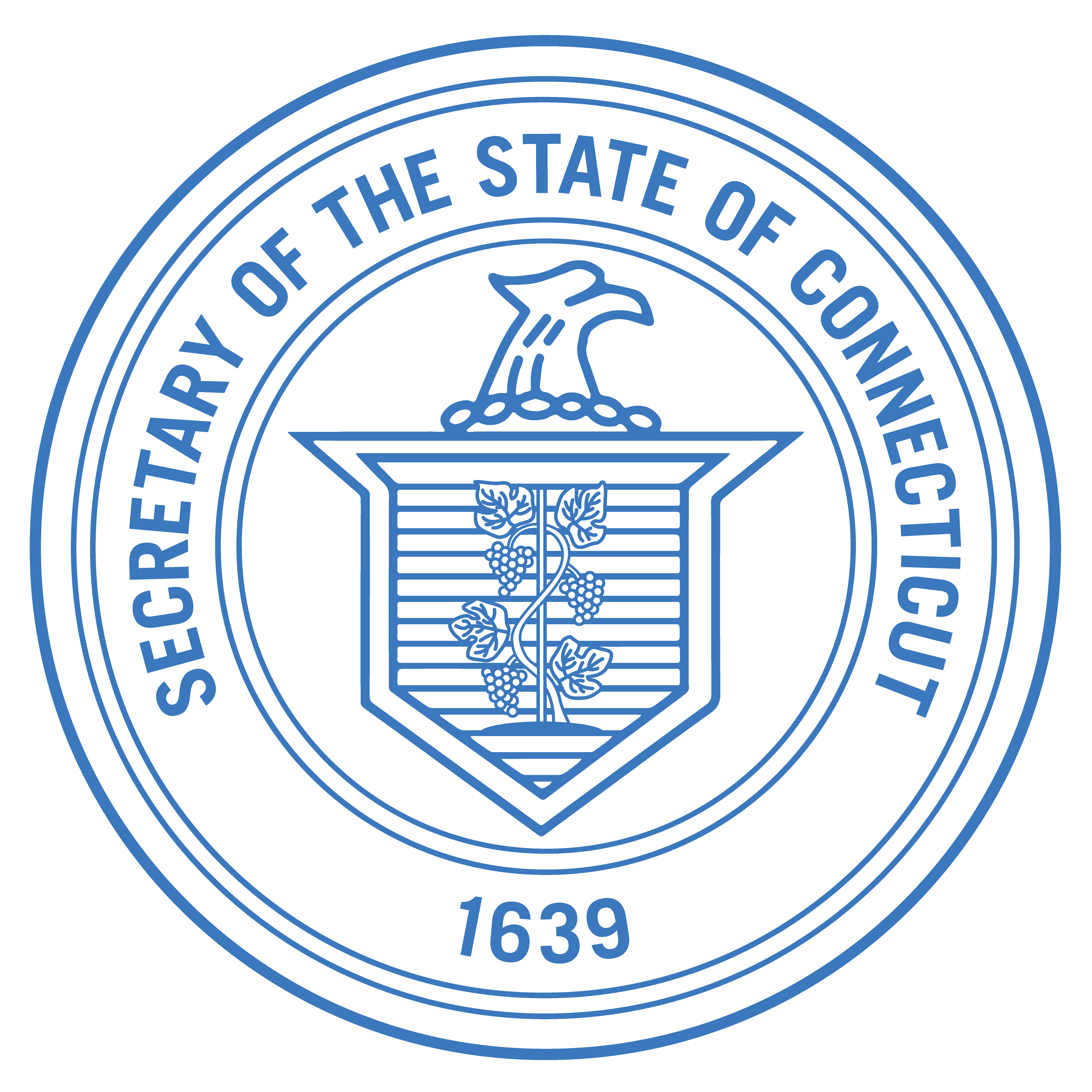 Office of the Connecticut Secretary of the State
How it's Going
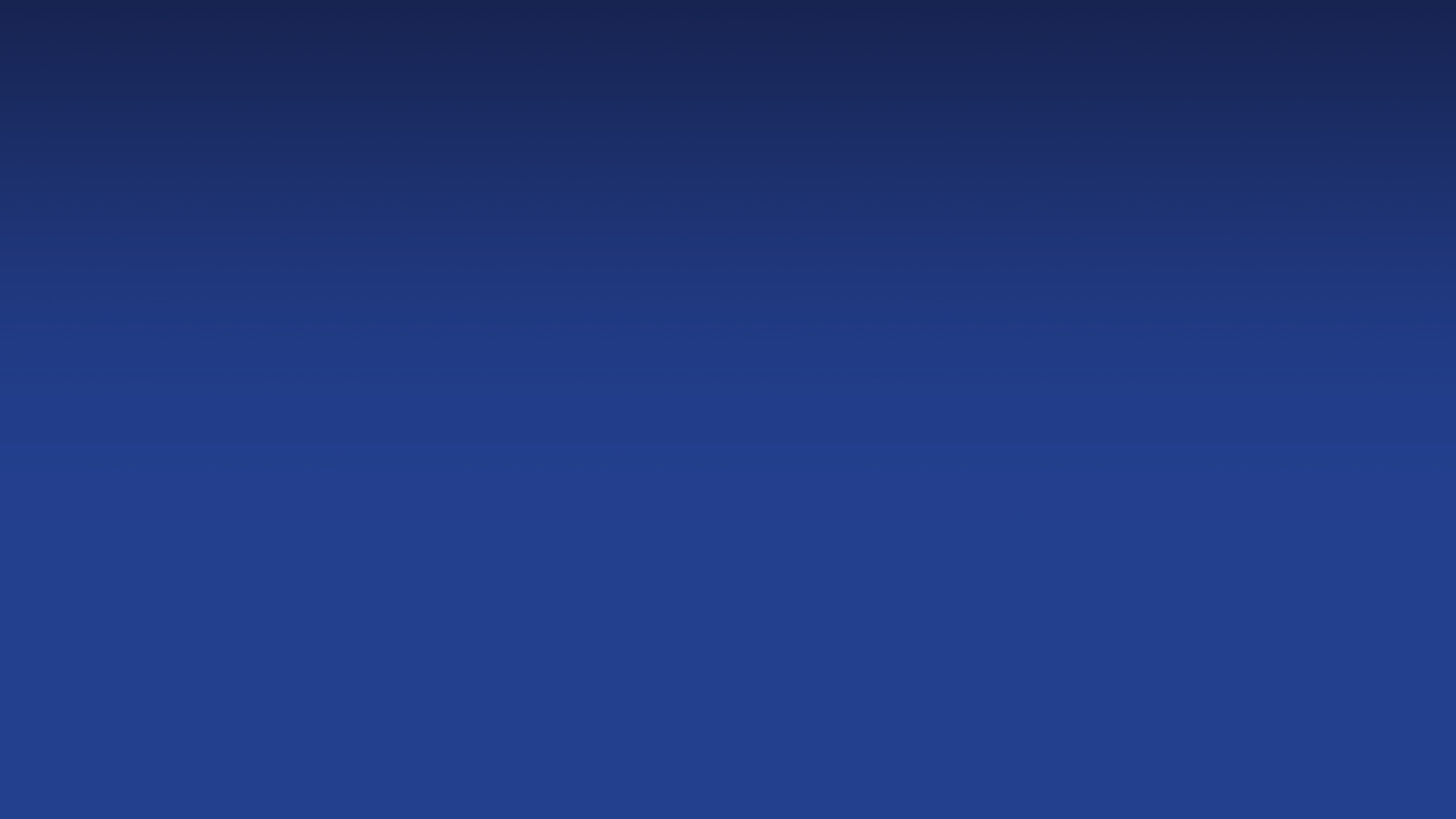 Signed up in 27 Towns!
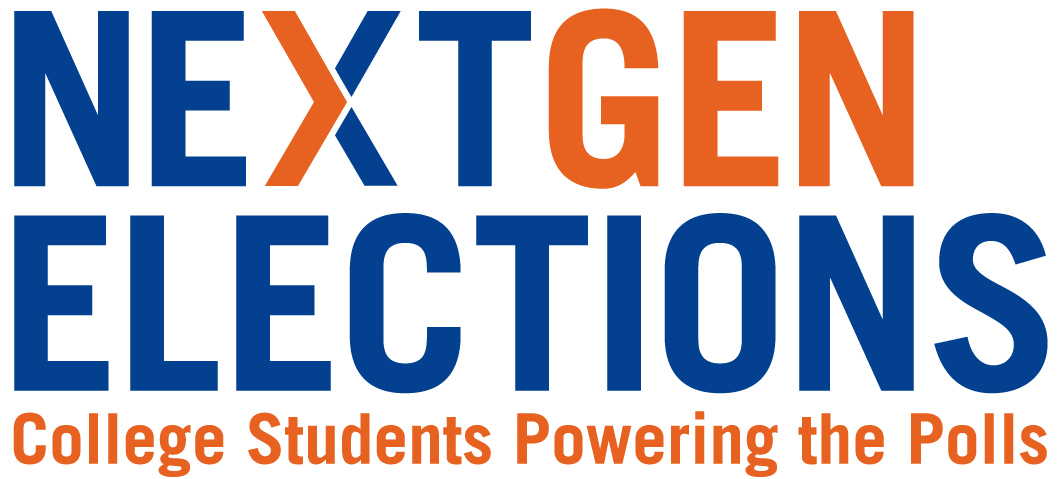 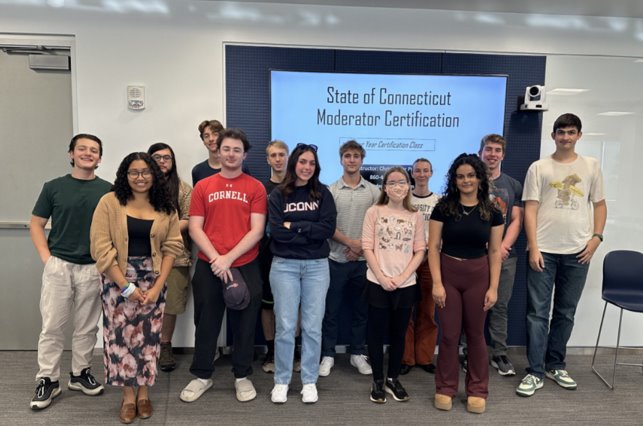 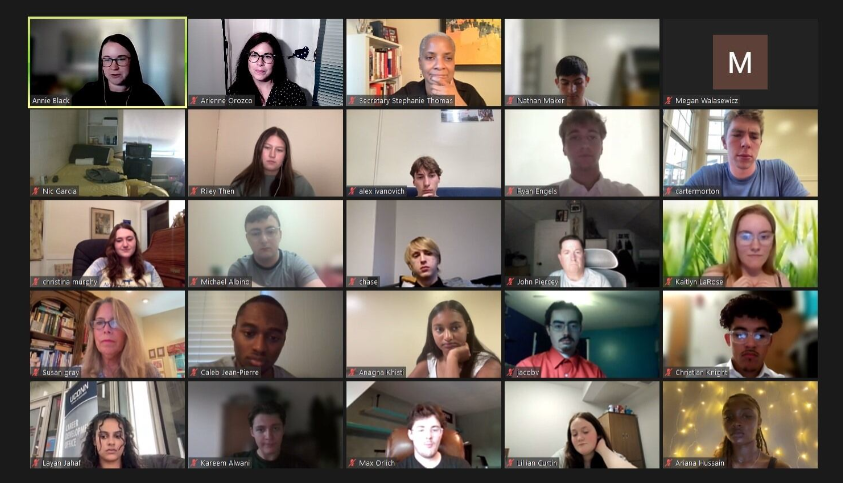 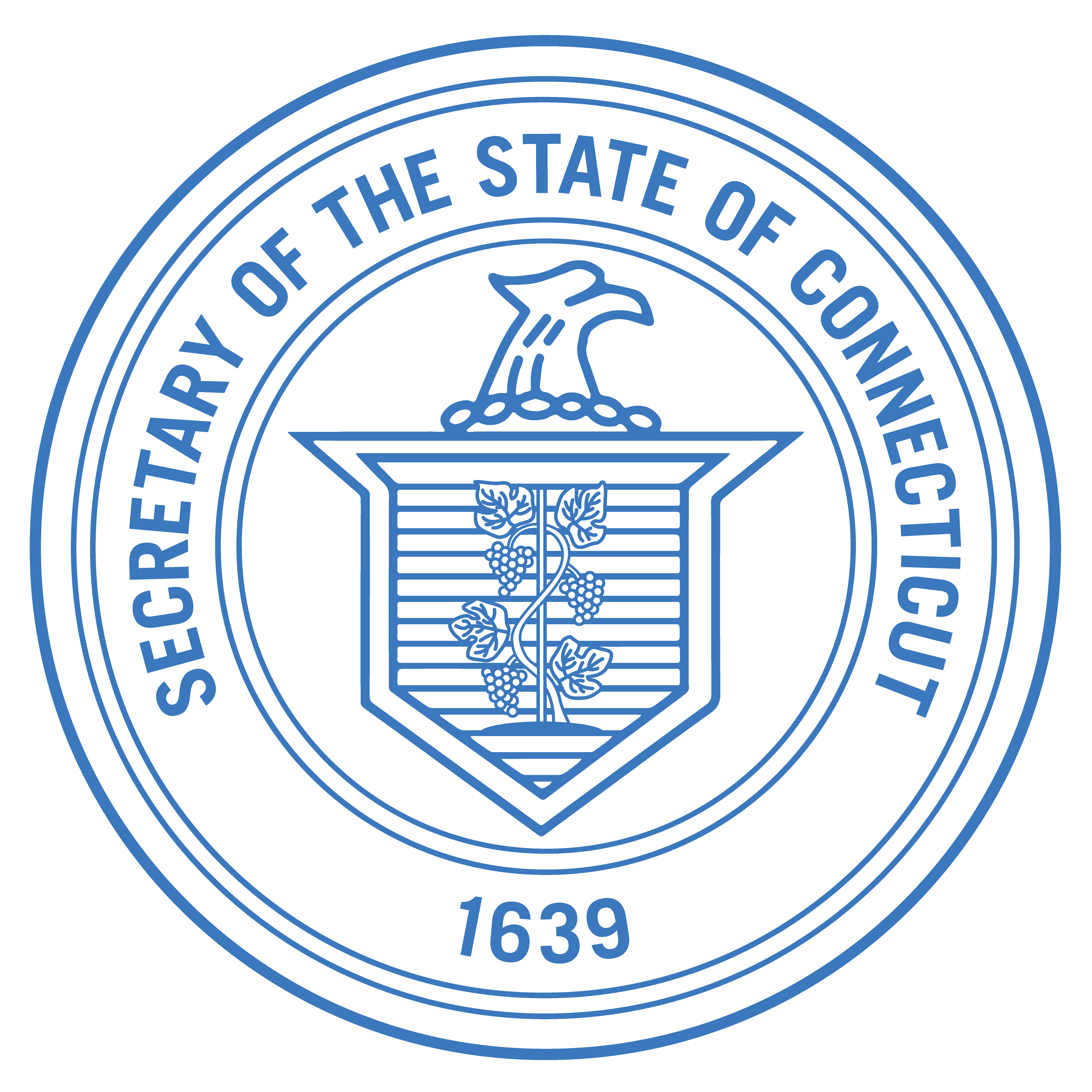 Office of the Connecticut Secretary of the State
Governor's Emergency Exercise
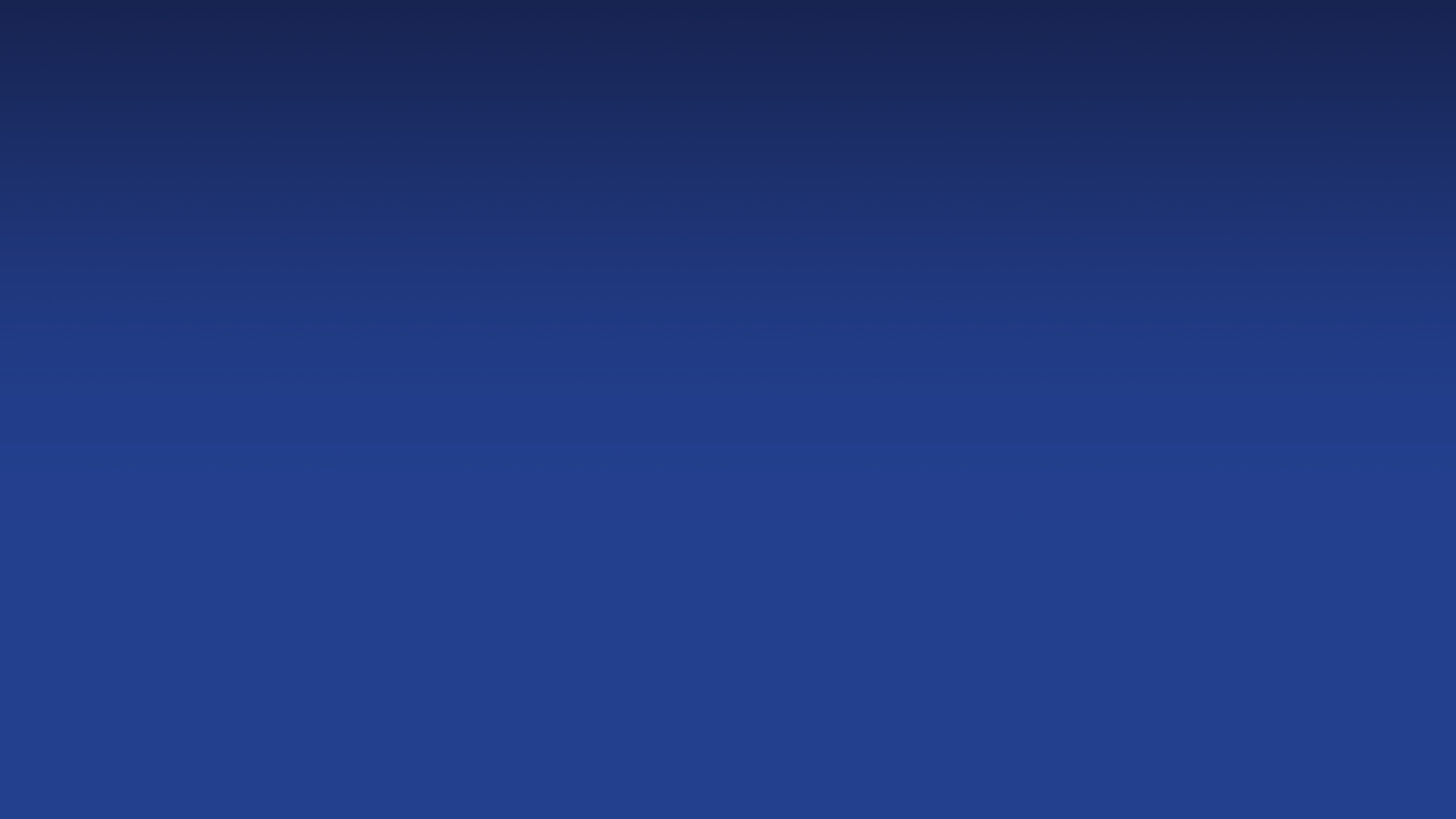 Over 145 Towns Participated
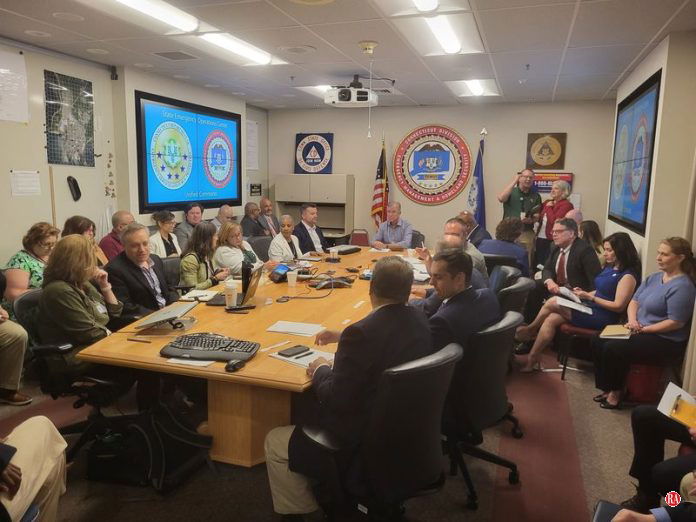 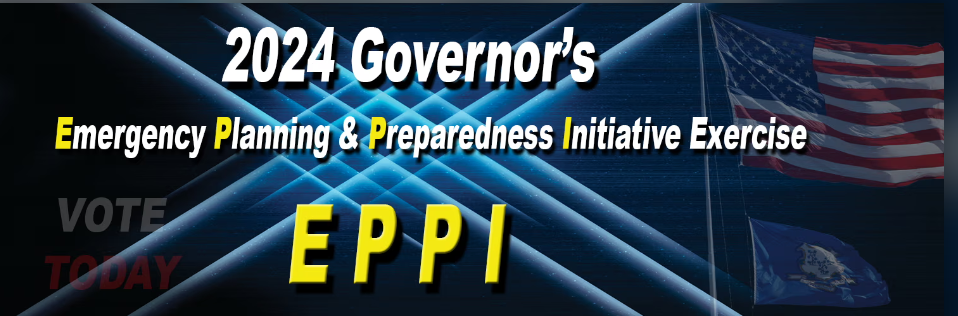 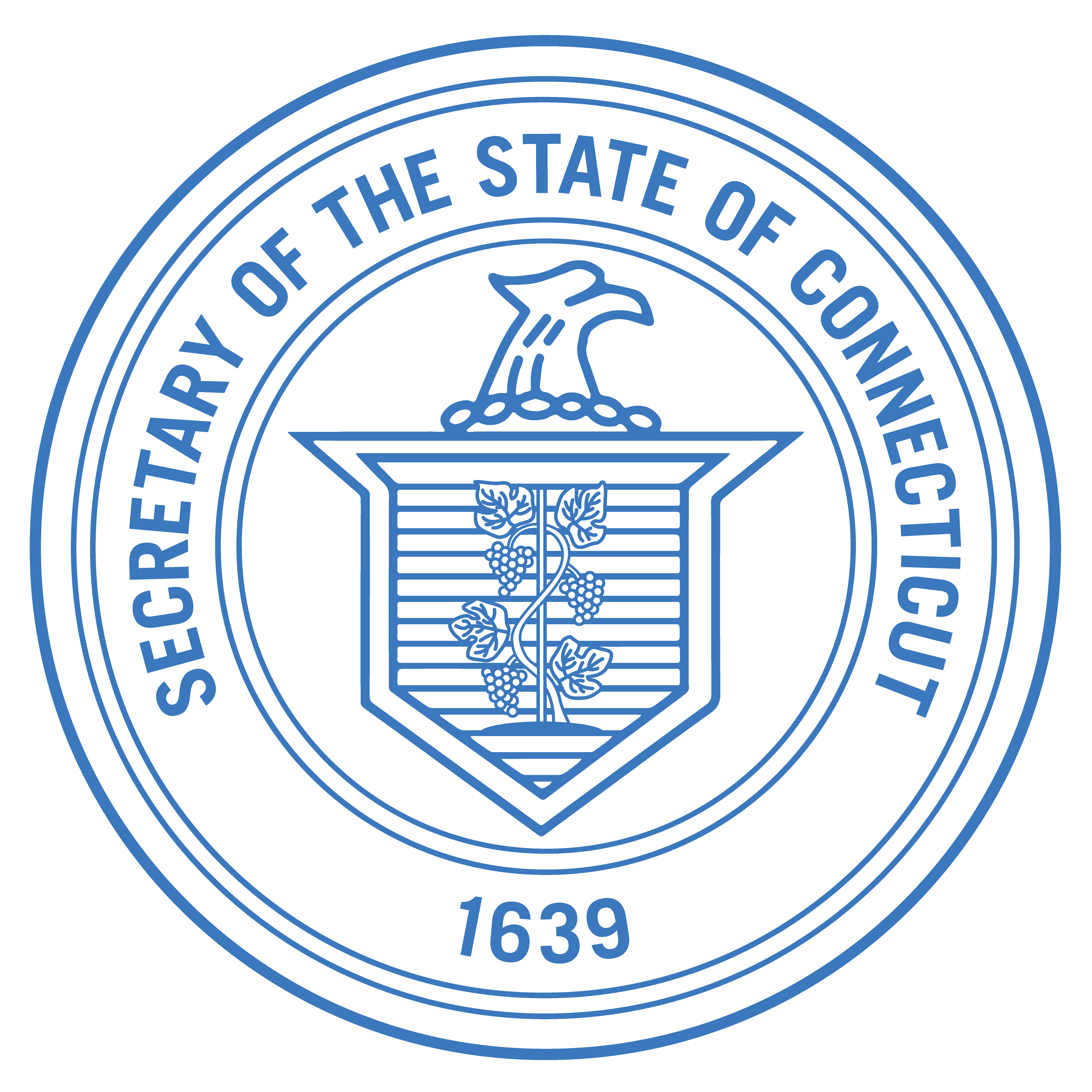 Office of the Connecticut Secretary of the State
National Threat Landscape 
Department of Justice
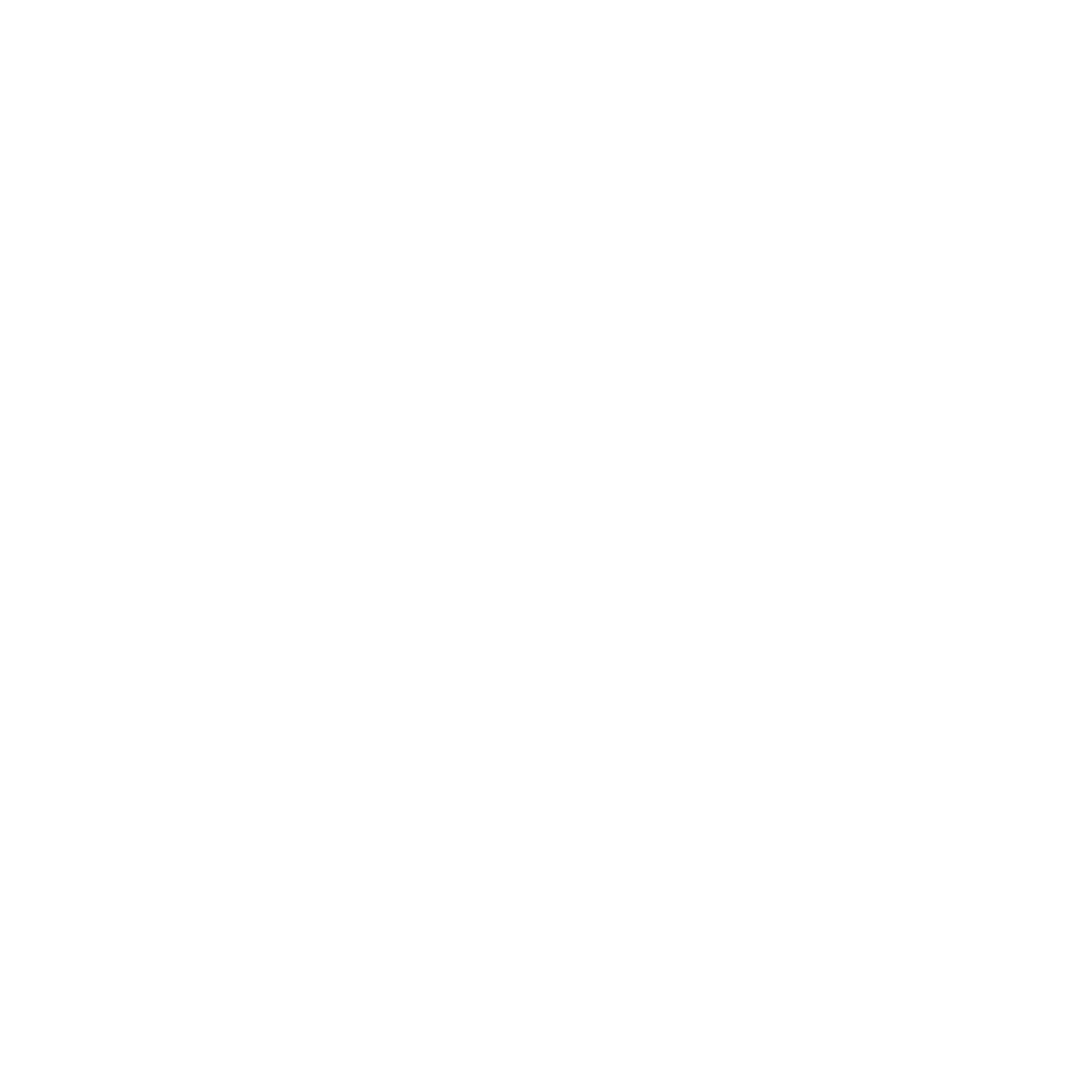 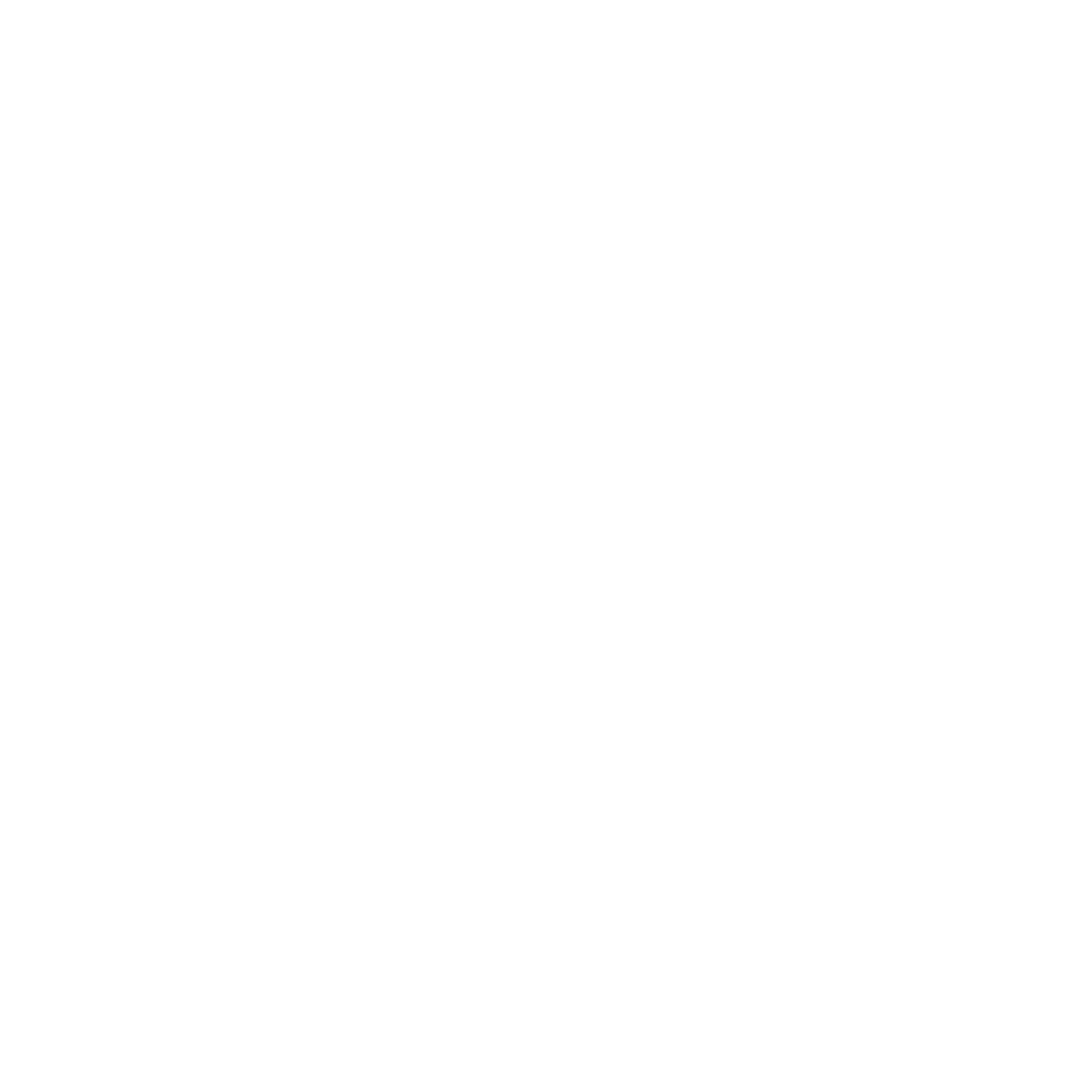 Title
Threats to Election Workers
Follow CISA guidance, Join EI-ISAC
Artificial Intelligence
Keep websites updated, crisis communication plan
Foreign Malign Influence
Participate in cybersecurity training
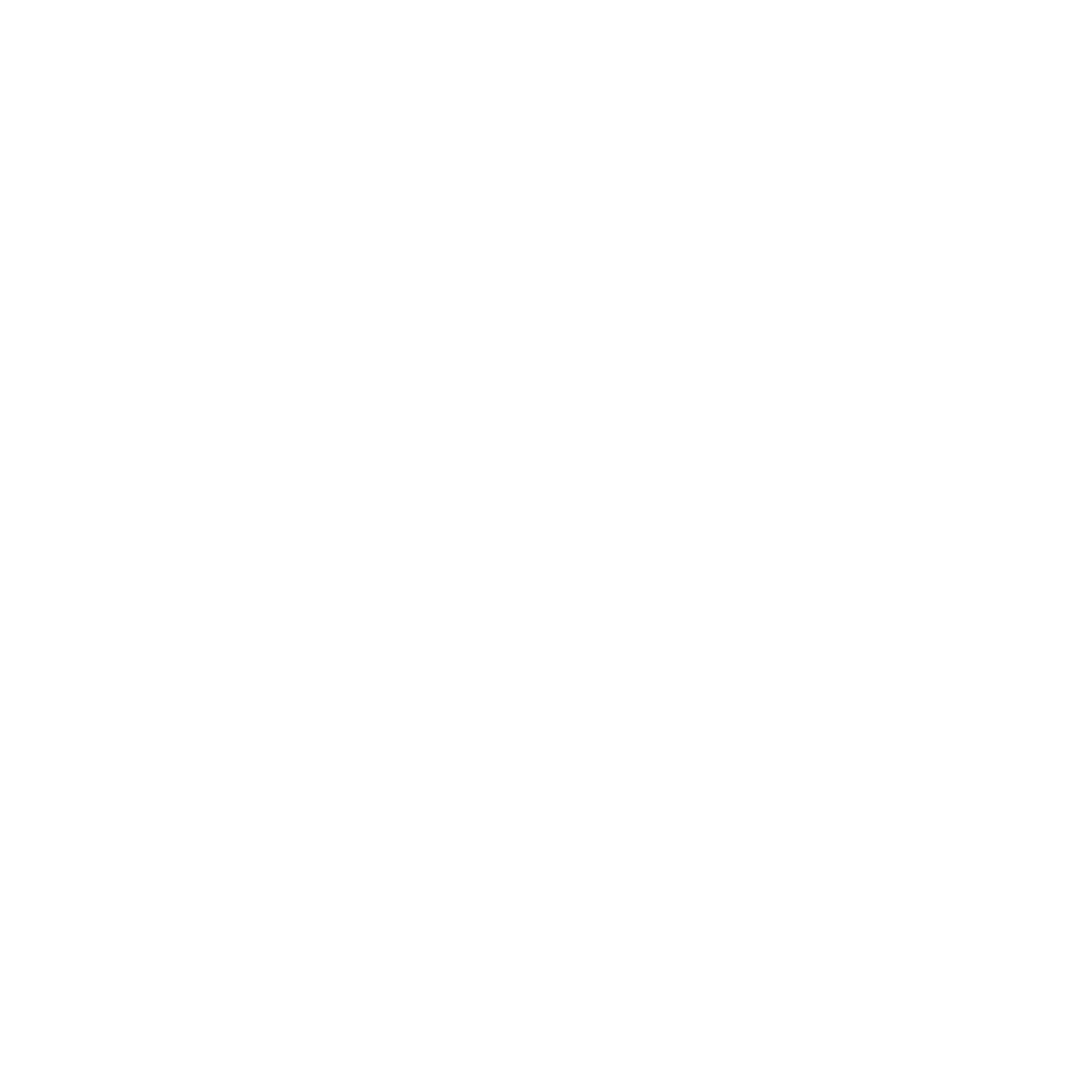 National Threat Landscape CISA (ONDI)
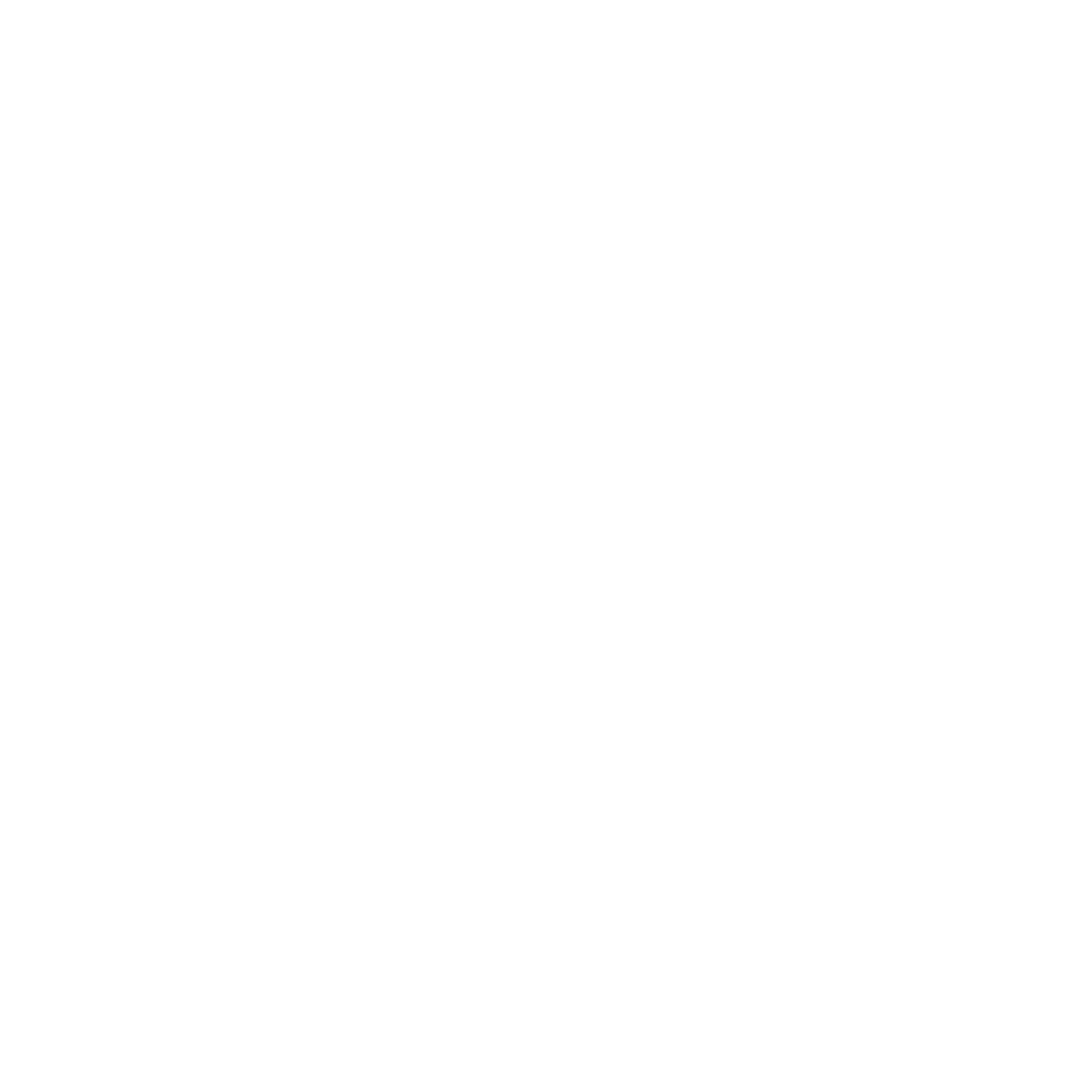 Title
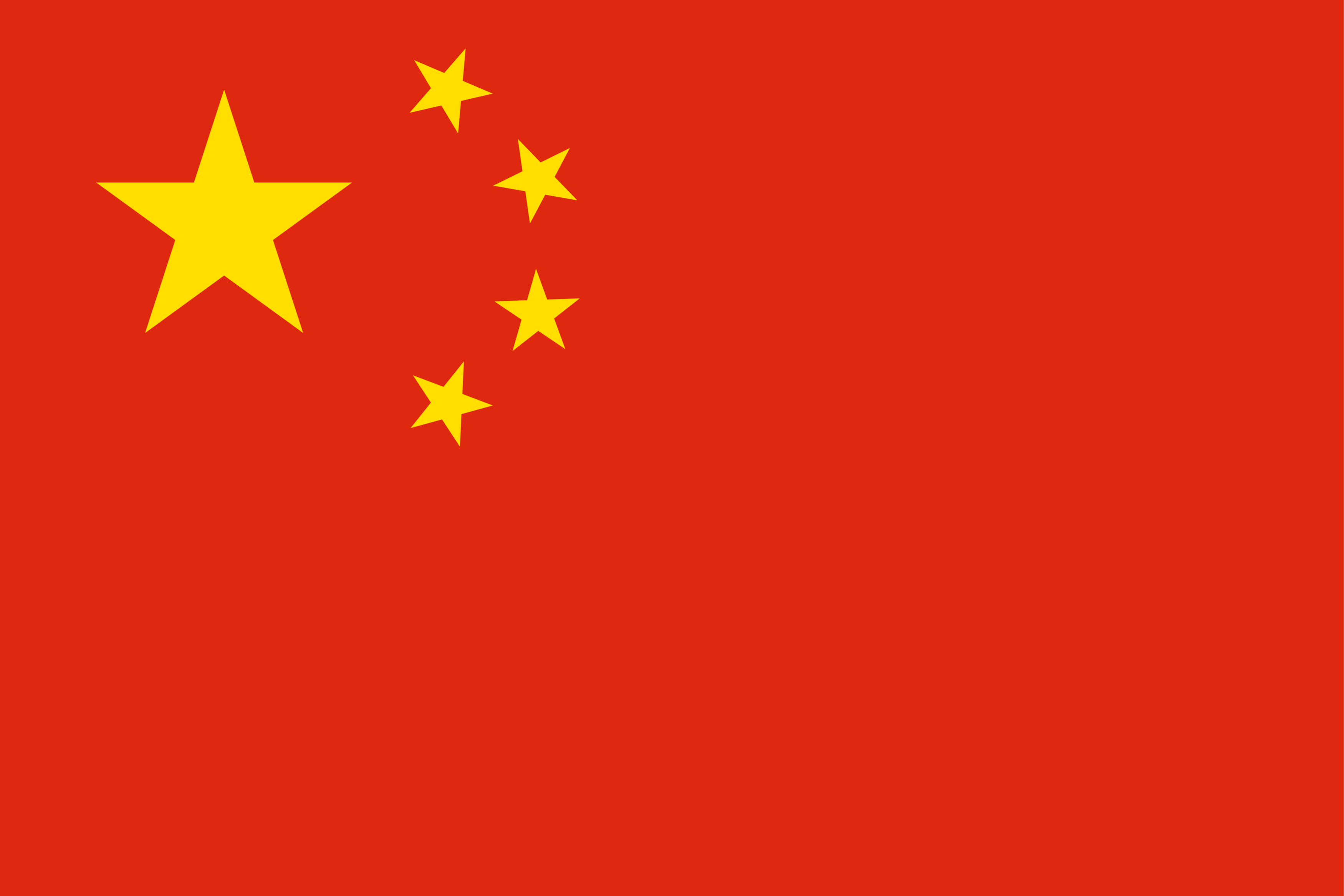 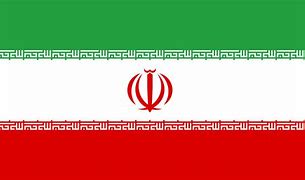 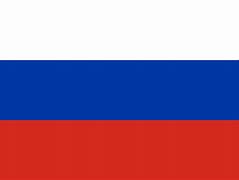 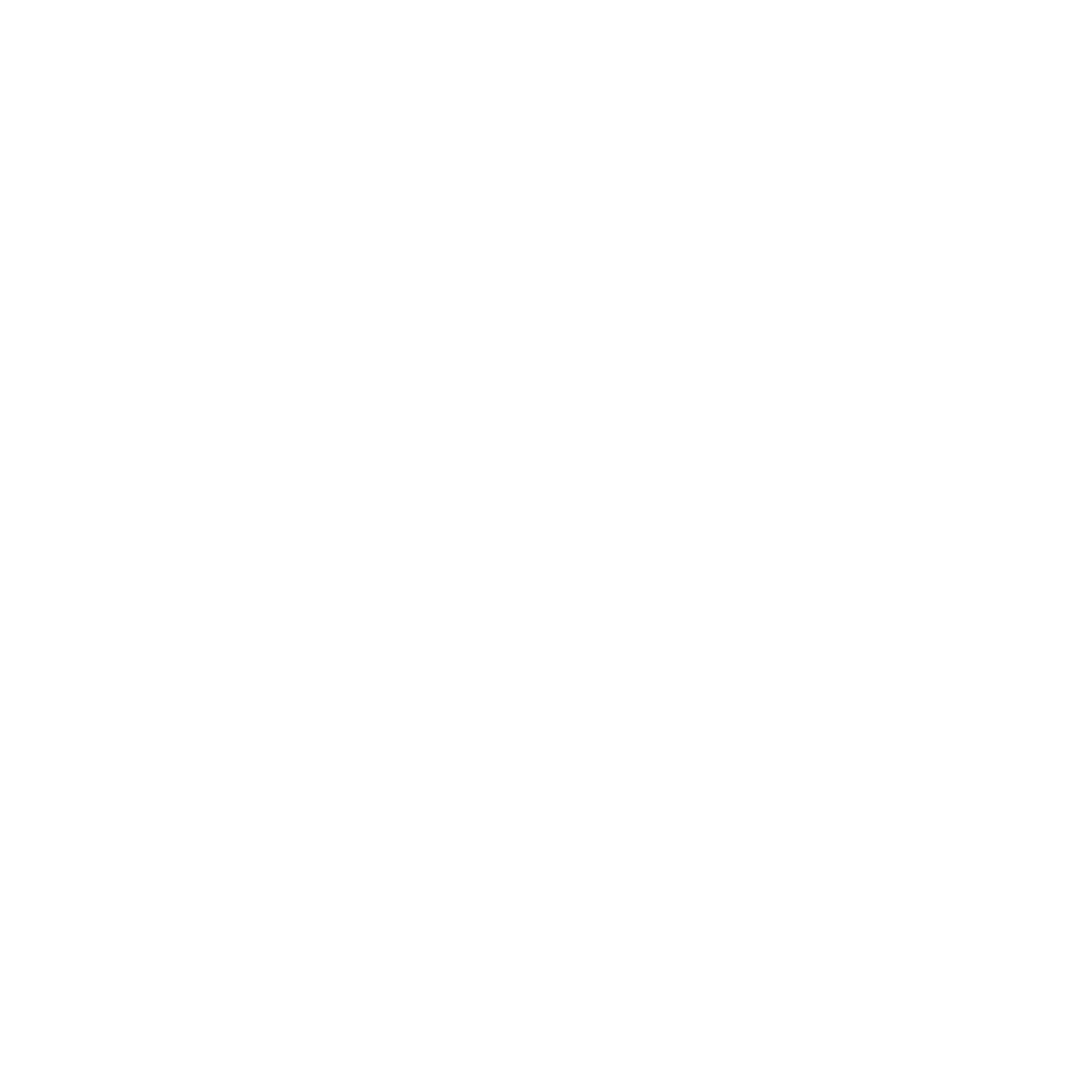 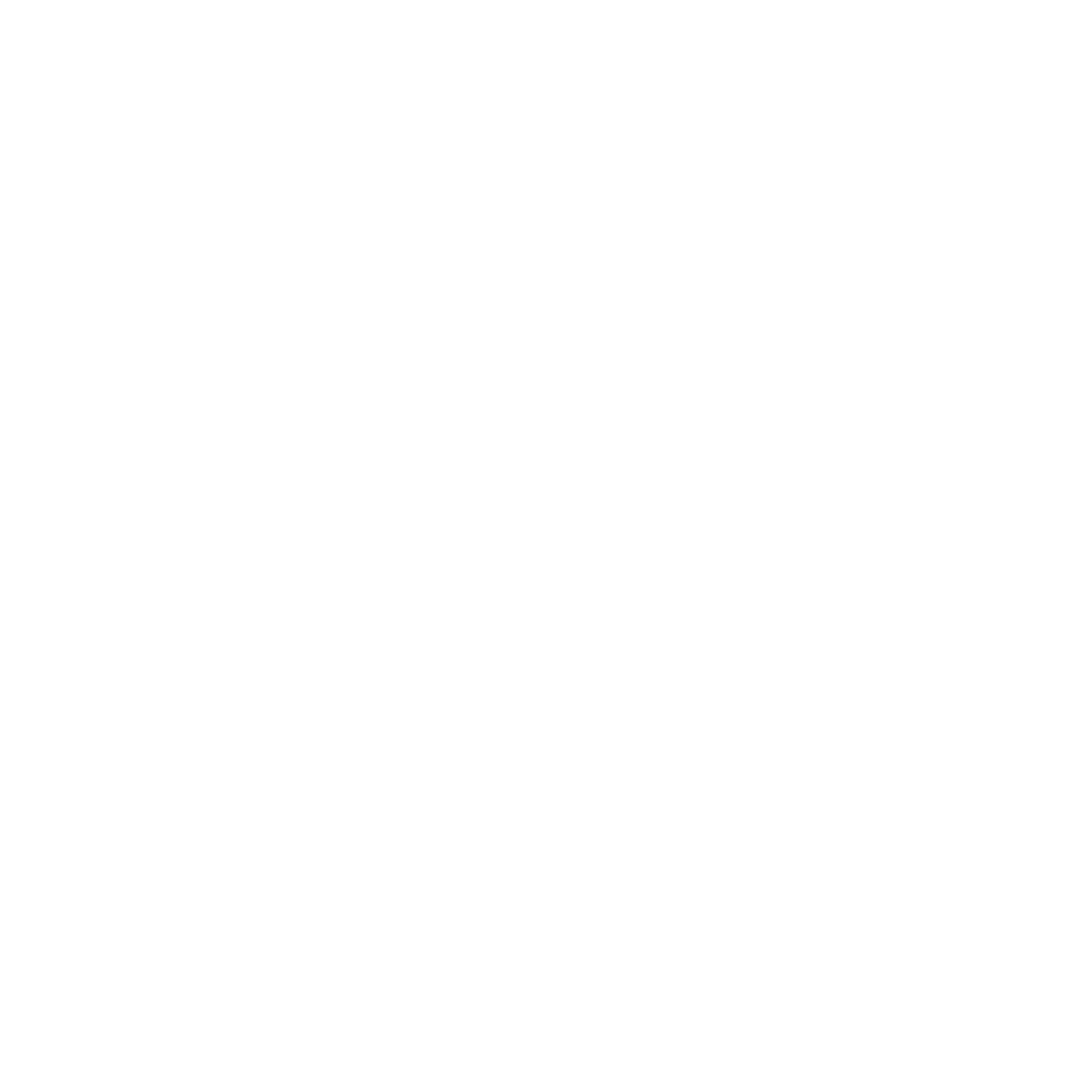 Common Tactics
Title
Fake personas on social media

Feeding disinformation to real people to push narratives

Using Artificial Intelligence to create fake news sites

Claims to have breeched systems
Russia
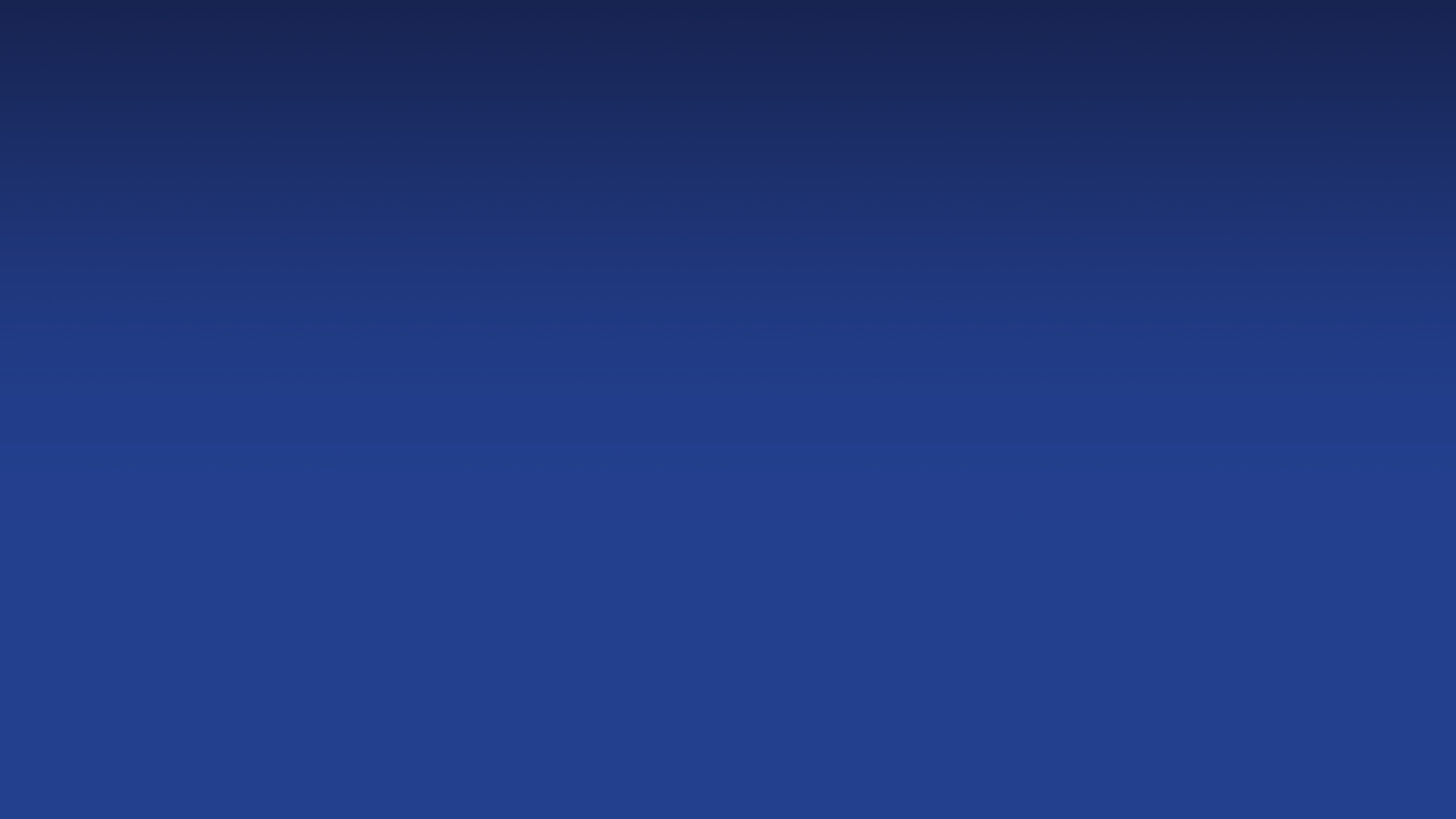 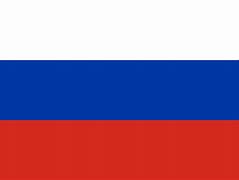 Amplifying divisive rhetoric to shape the outcome of the presidential election.
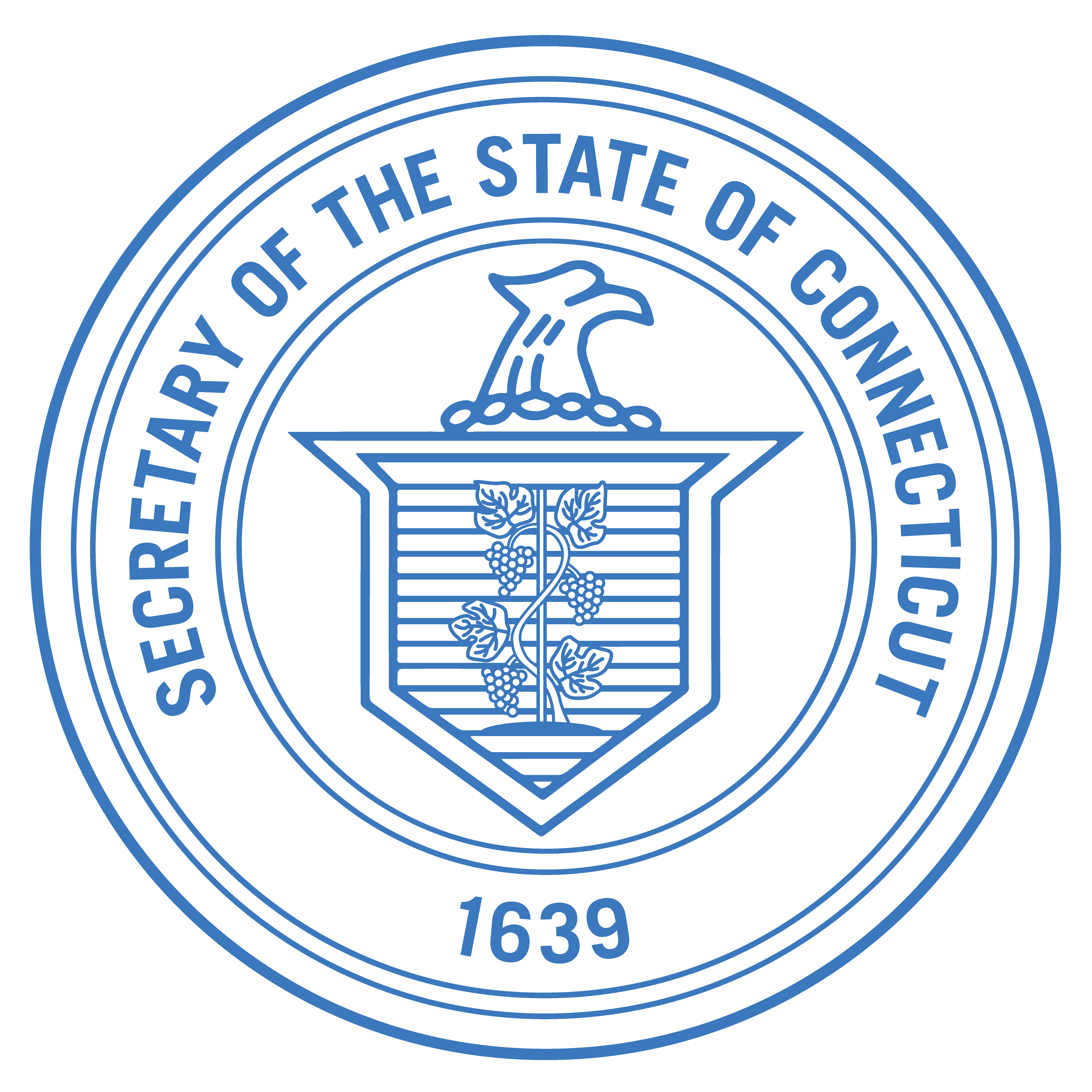 Office of the Connecticut Secretary of the State
China
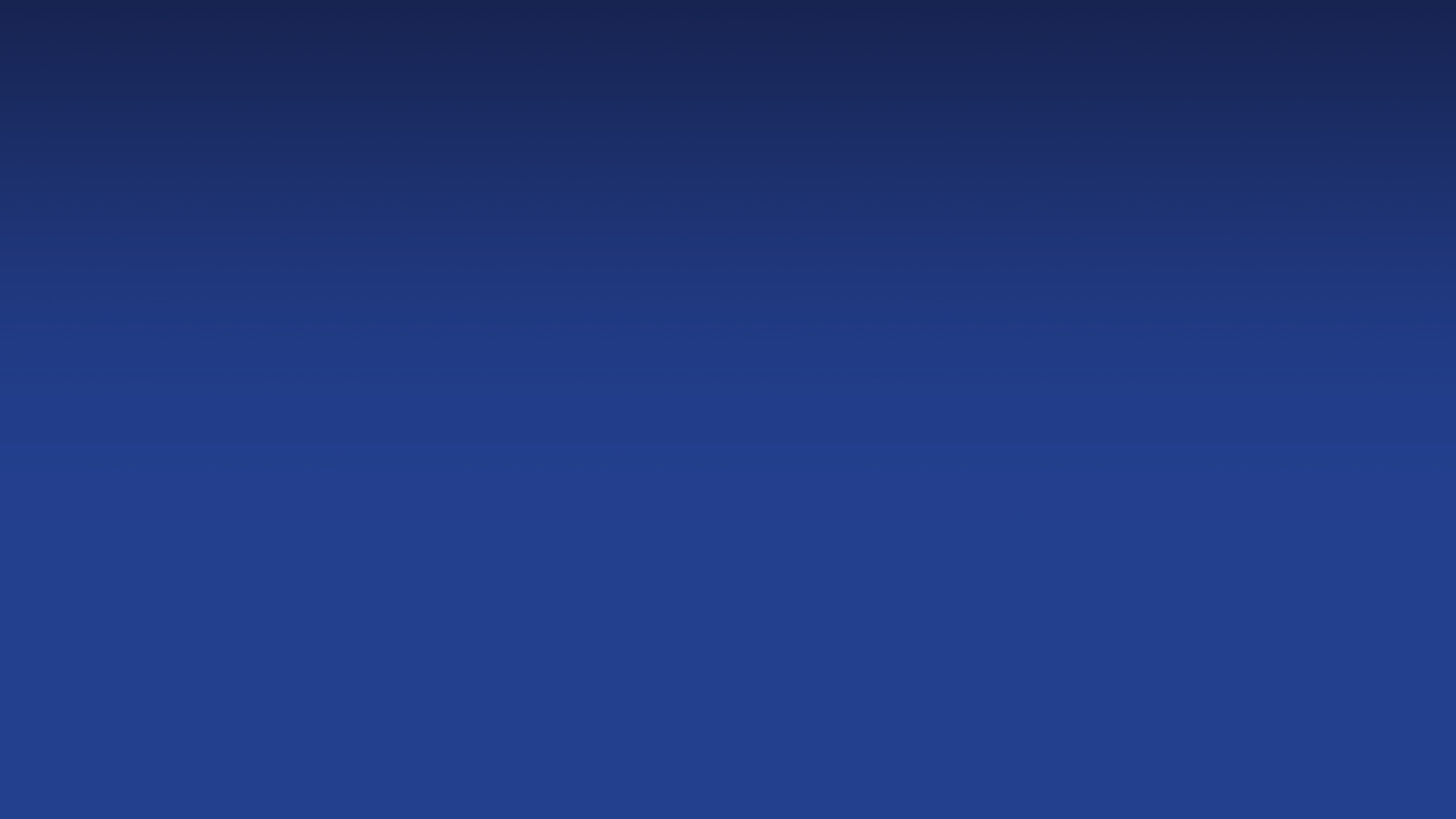 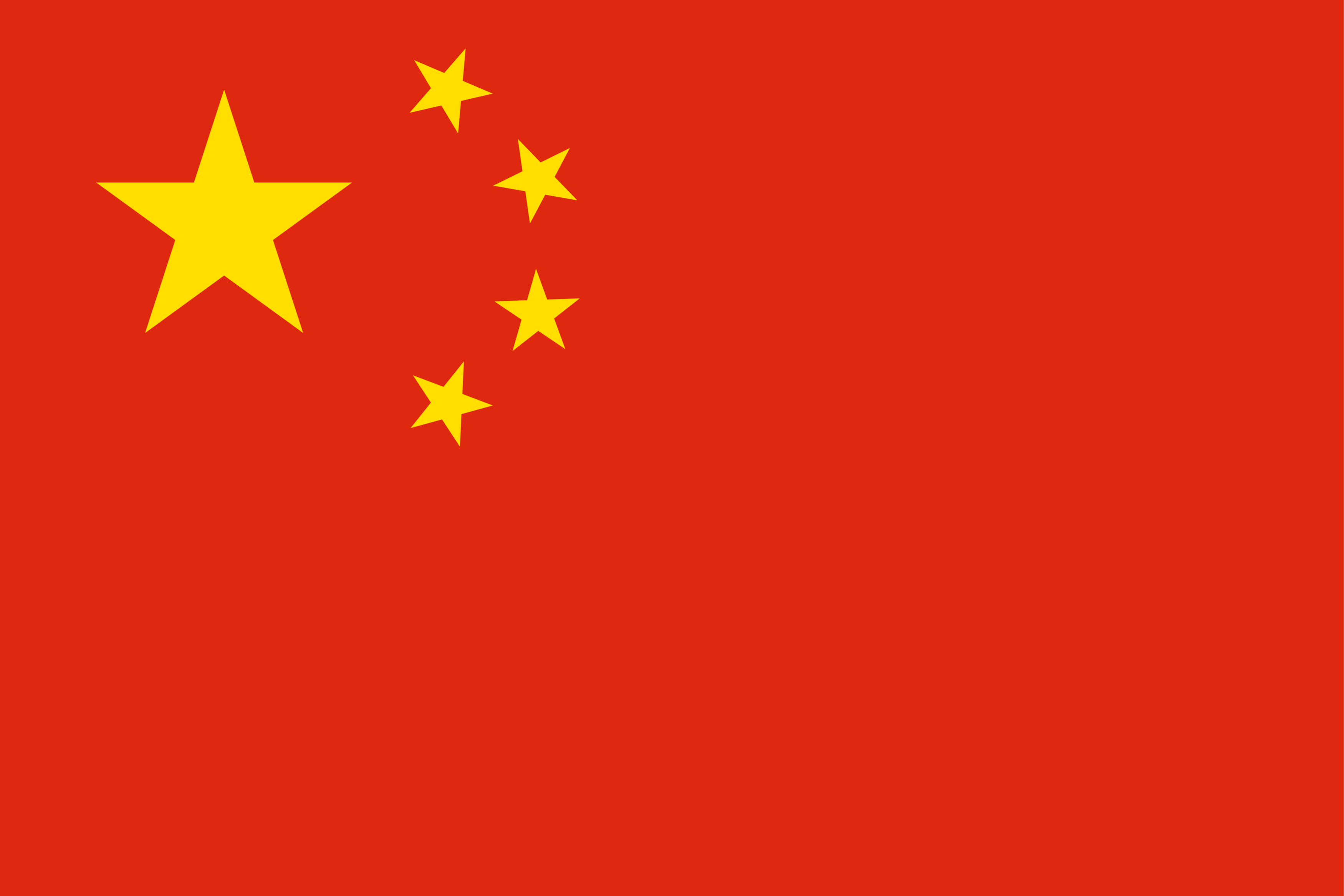 Seeking to influence down ballot races around core interest areas, not party specific.
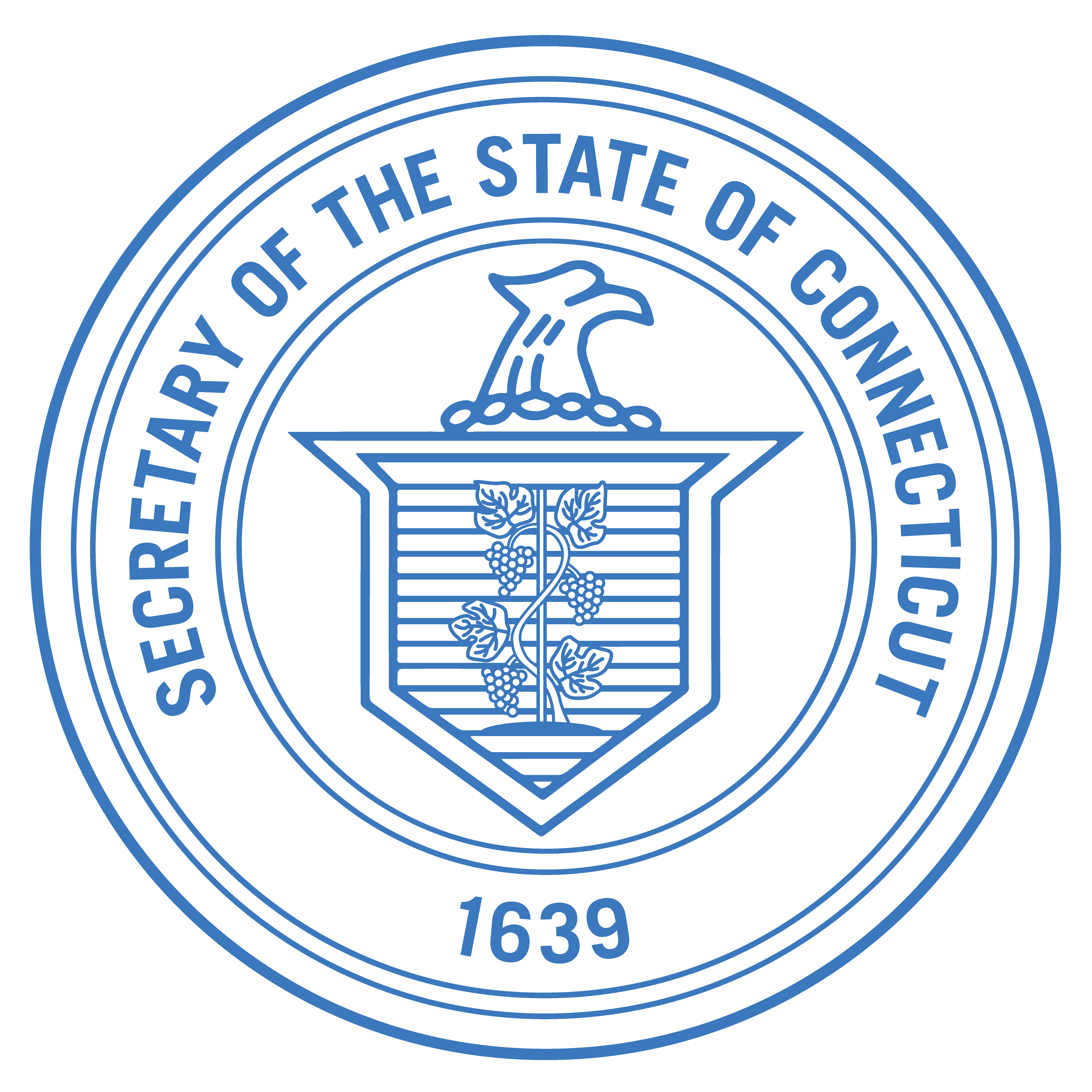 Office of the Connecticut Secretary of the State
Iran
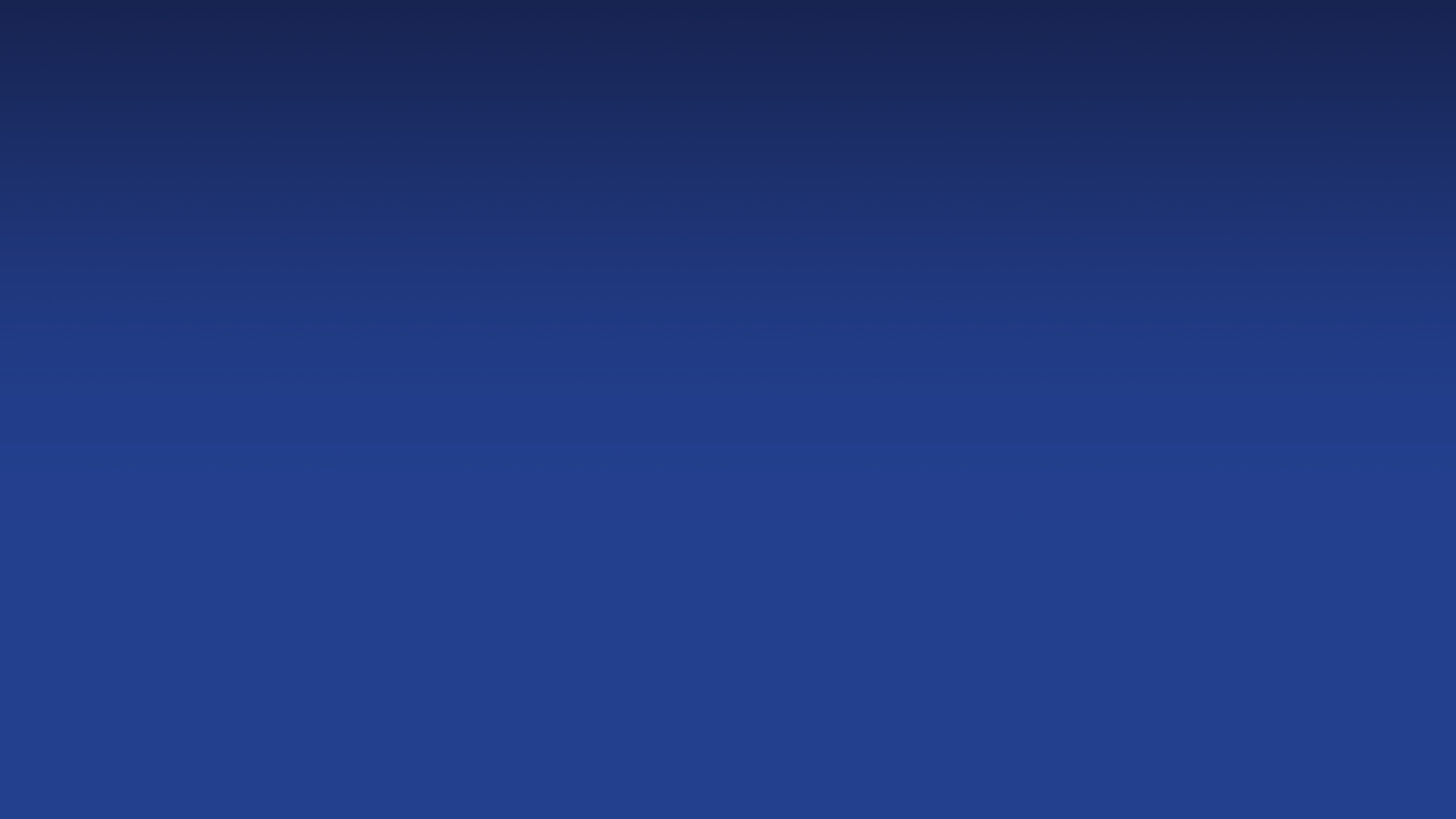 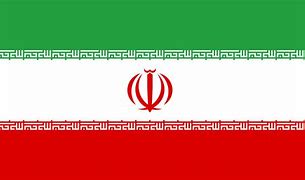 Amplifying discord, undermining confidence in elections to shape the outcome of the presidential election.
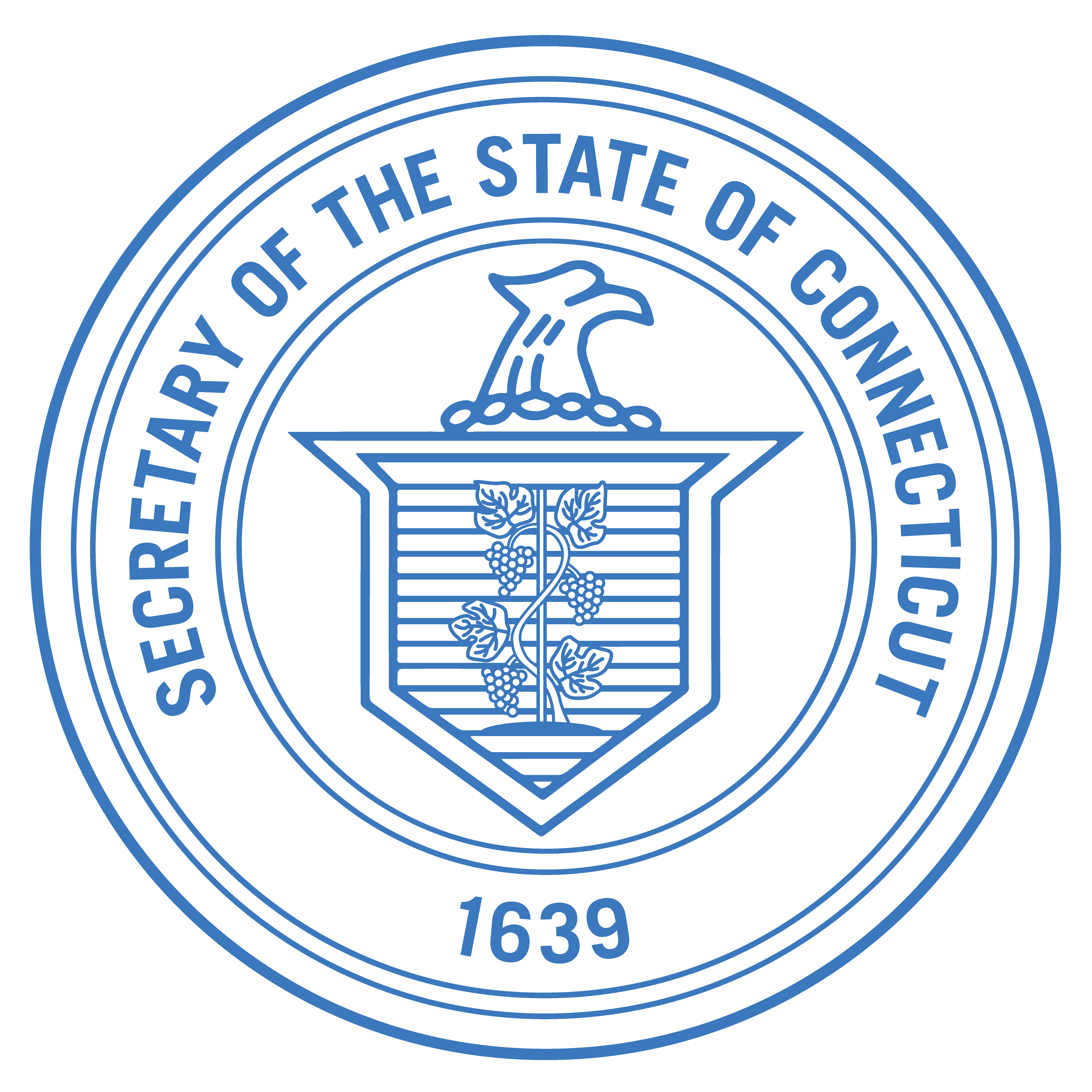 Office of the Connecticut Secretary of the State
Preparing for the
General Election
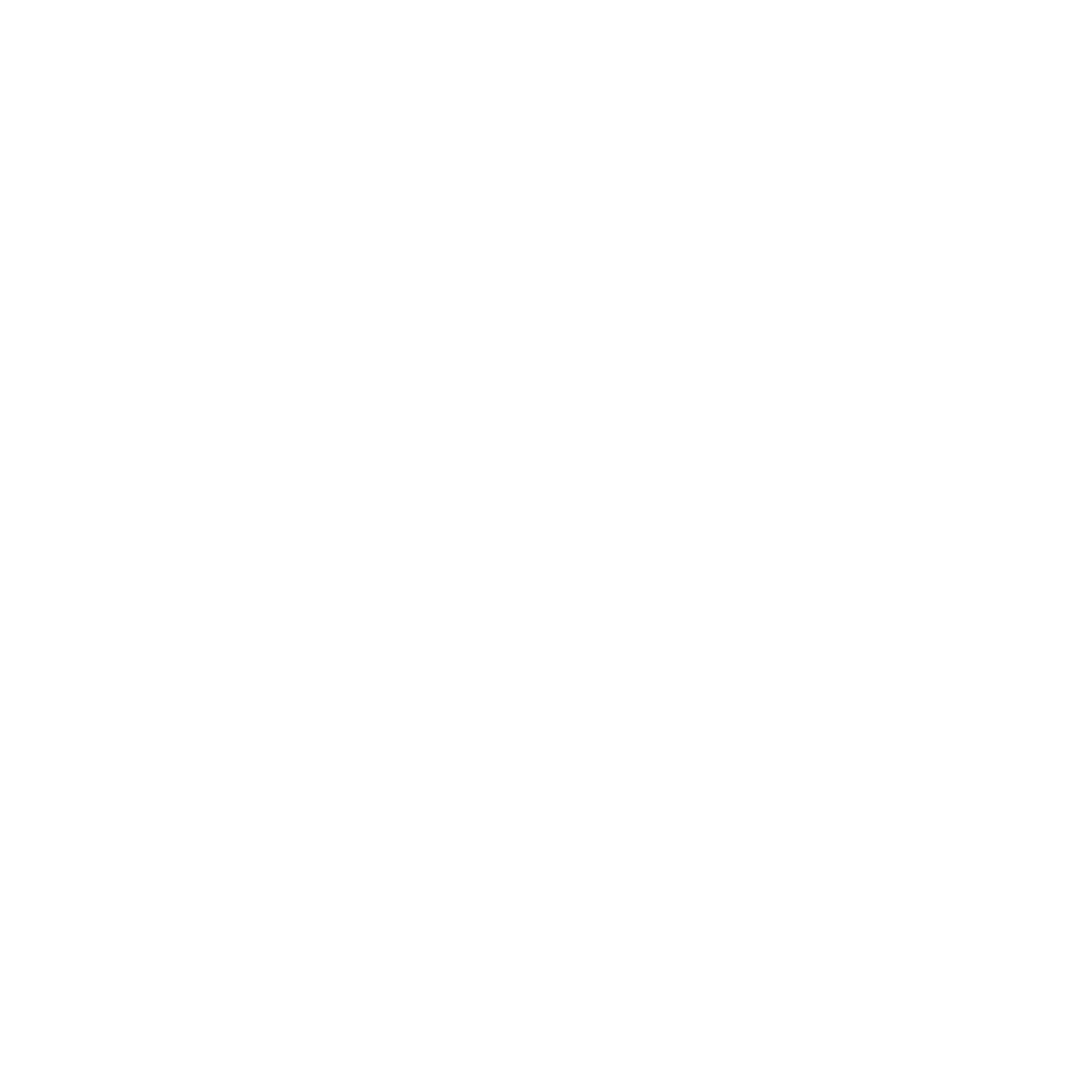 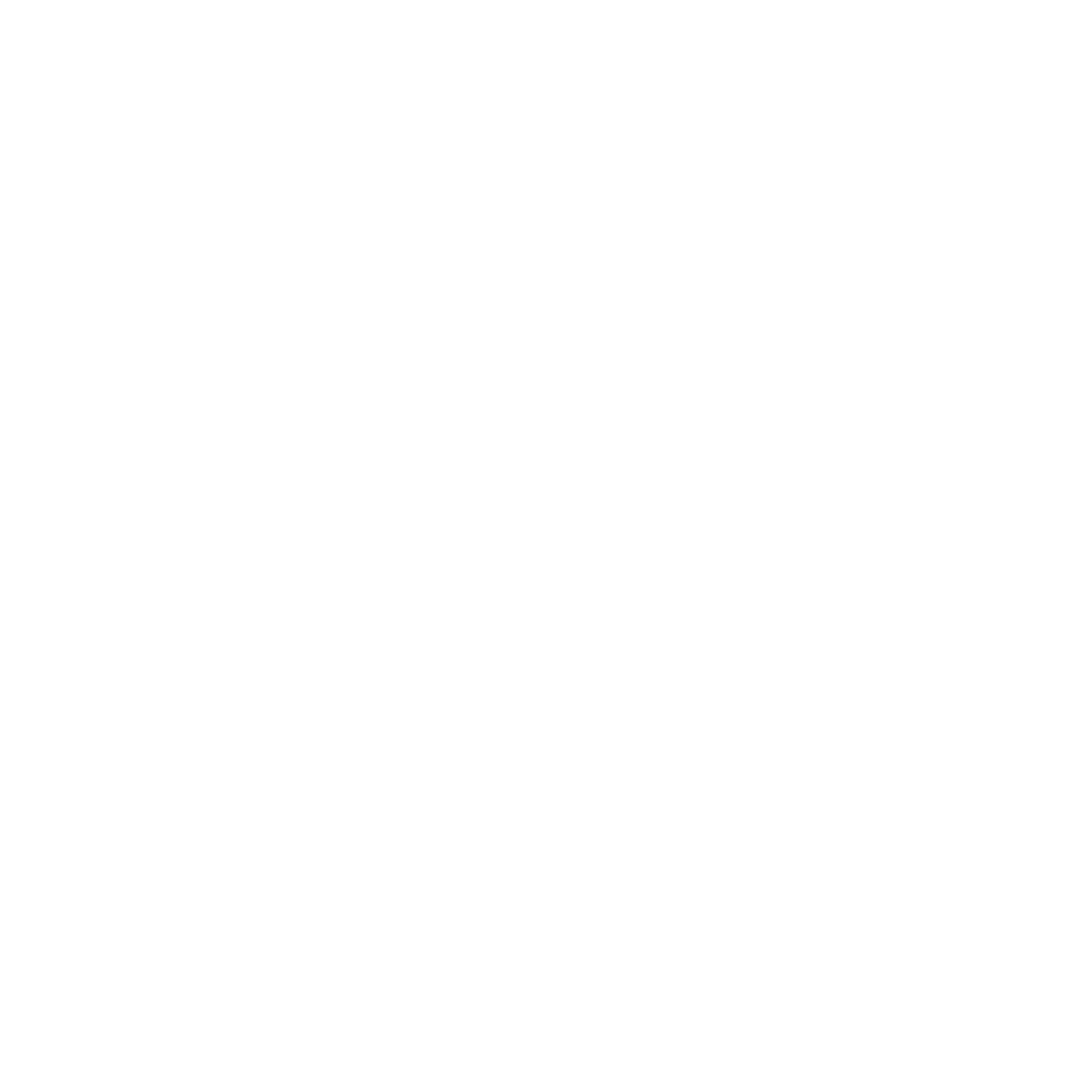 Title
Building Resilience
Review emergency plans with moderators
Prepare to counter false claims
Training
De-escalation, CISA series, cybersecurity
You know what you're doing!
Assistance
Fusion Center coordination
Law Enforcement training
Open Letter to People of Connecticut
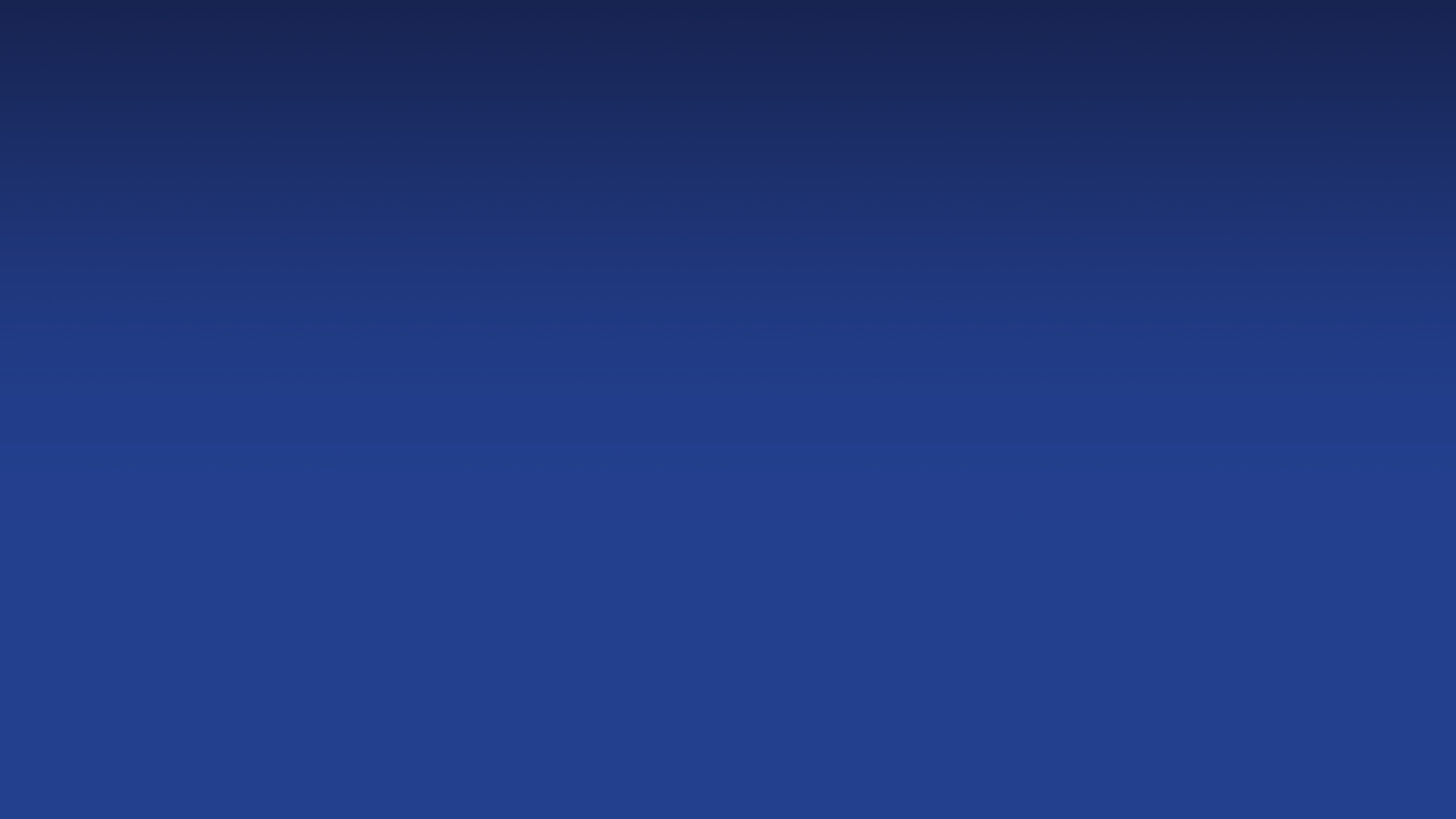 We are a team of elected officials who are committed to ensuring voters’ rights are protected and secure, and that no obstacles stand in the way of the voting process. Governing and politics are not one and the same. Today, we want to take an opportunity to reinforce that although we are members of different political parties, we are united in our commitment to ensure safe, secure elections for all, regardless of political affiliation.

Whether training poll workers or serving voters, our top priority is always the protection of our constituents. As proud Connecticut elections officials, we strive to uphold the tenets of voter rights: to make certain ballot access is not restricted, no eligible voter is disenfranchised, and the election process is secure. 

We are proud to serve and protect this cornerstone of democracy. We are proud to call ourselves Registrars of Voters.
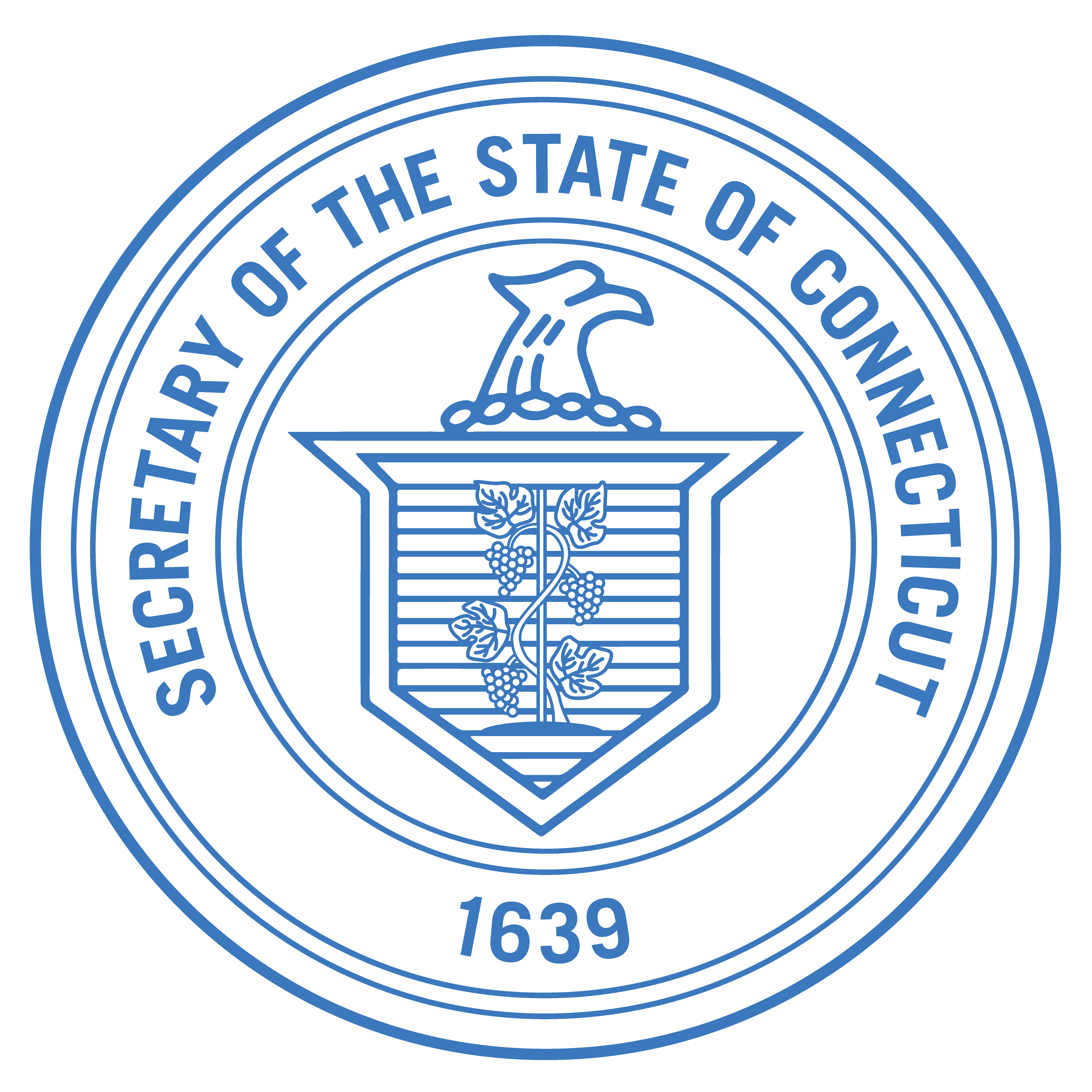 Office of the Connecticut Secretary of the State
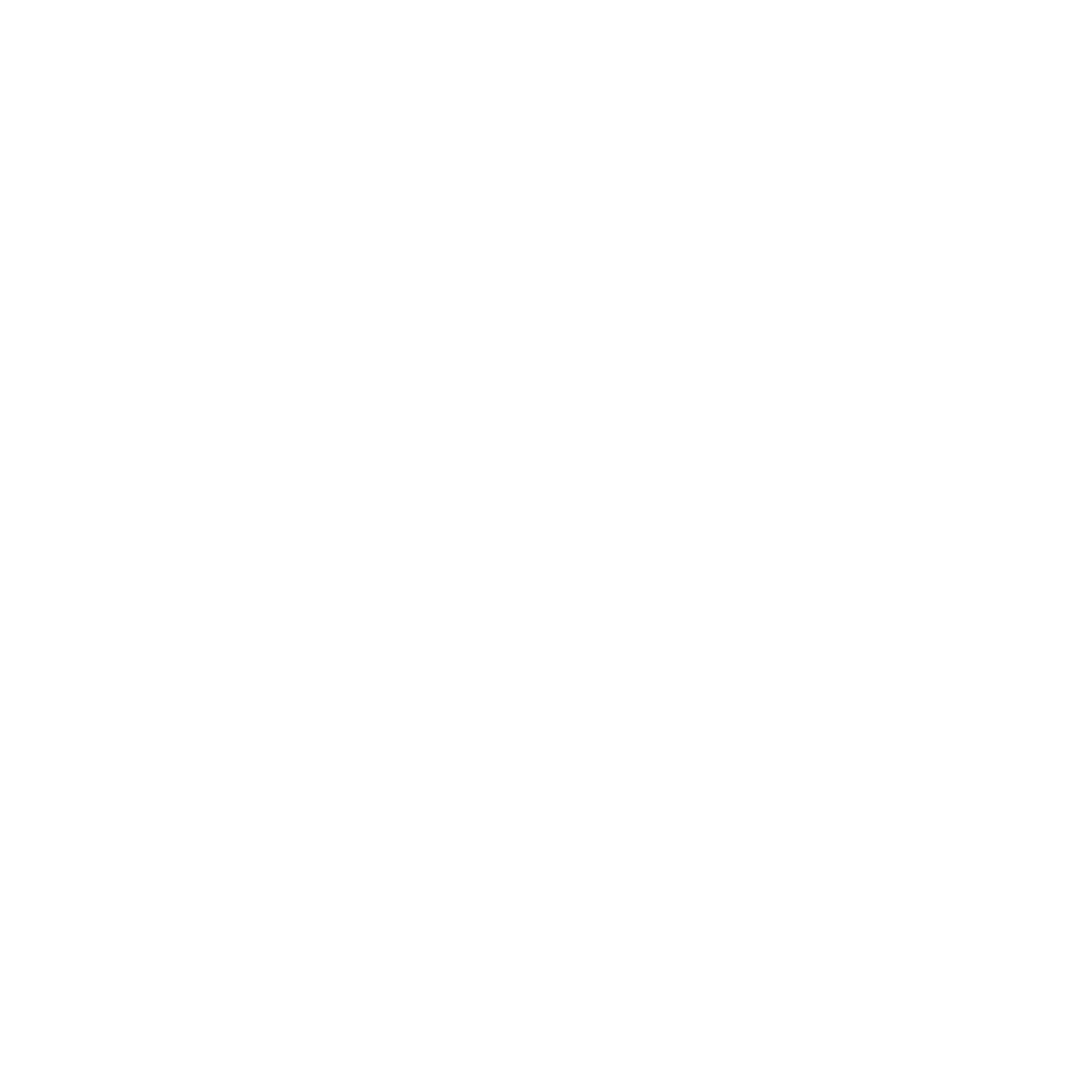 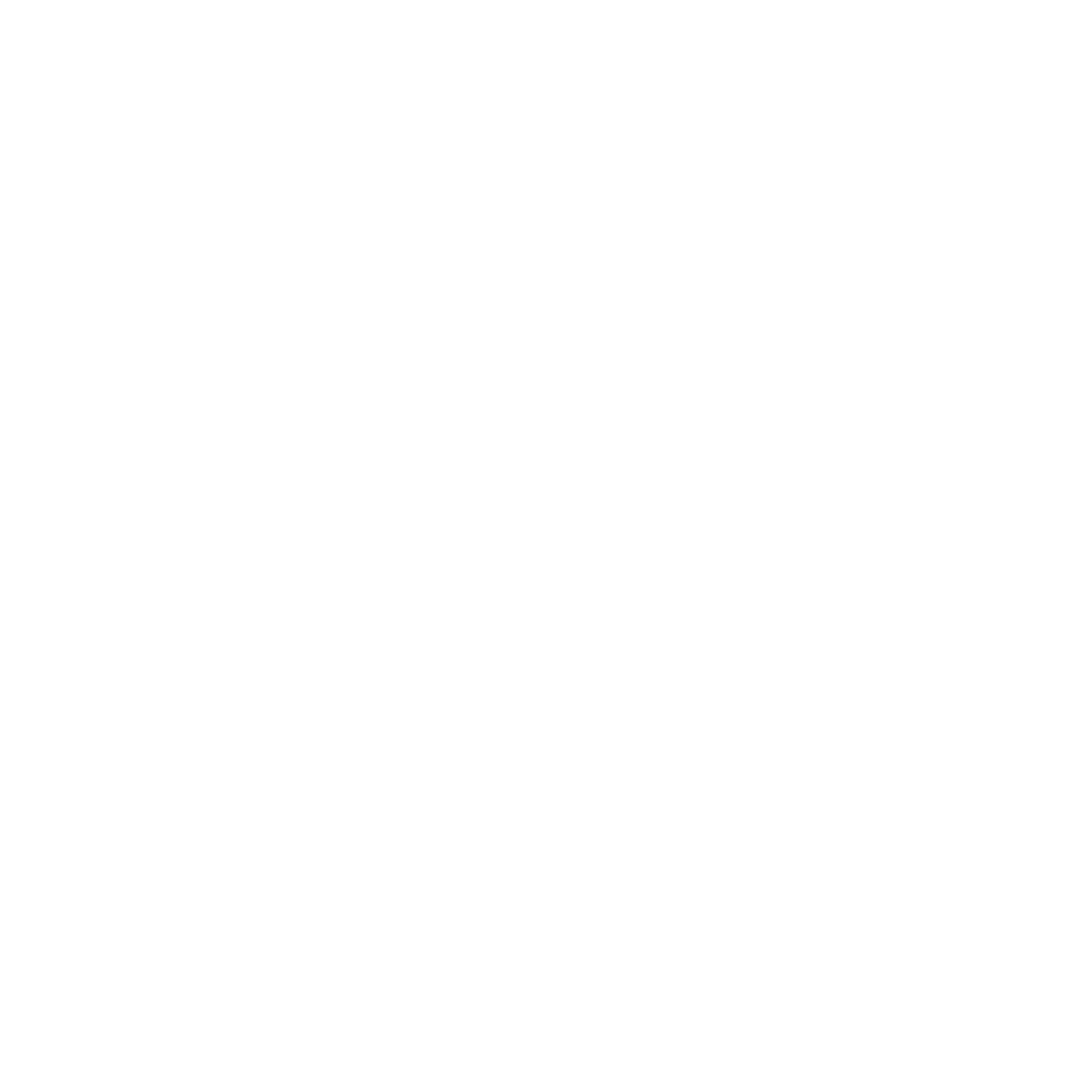 Title
2025 Legislative Session
Allow towns to certify that their early voting plan has not changed from the prior elections rather than needing to resubmit a plan.

Should the ballot measure pass, creating a comprehensive better system of absentee and early voting.

Funding for early voting.

And much, much more.
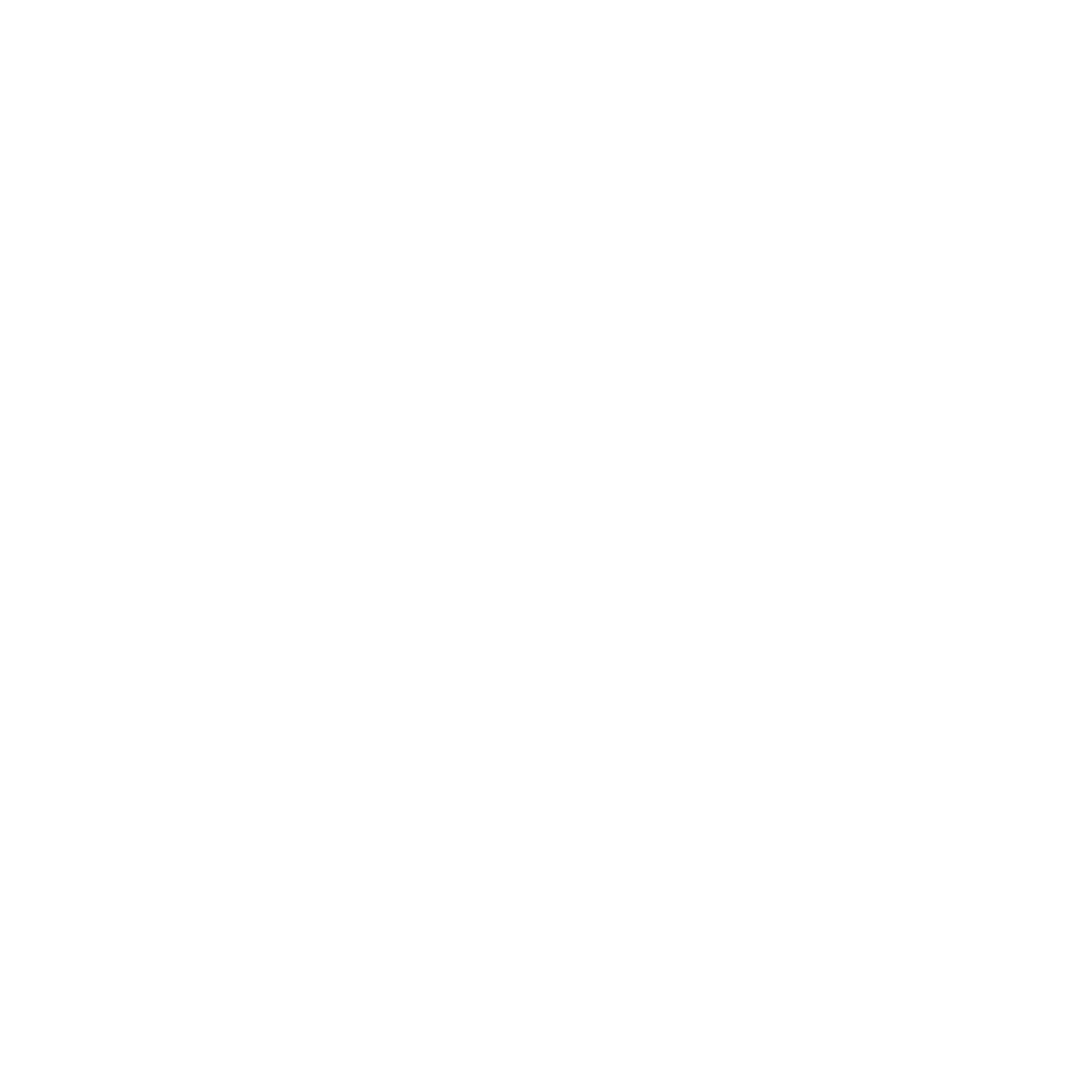 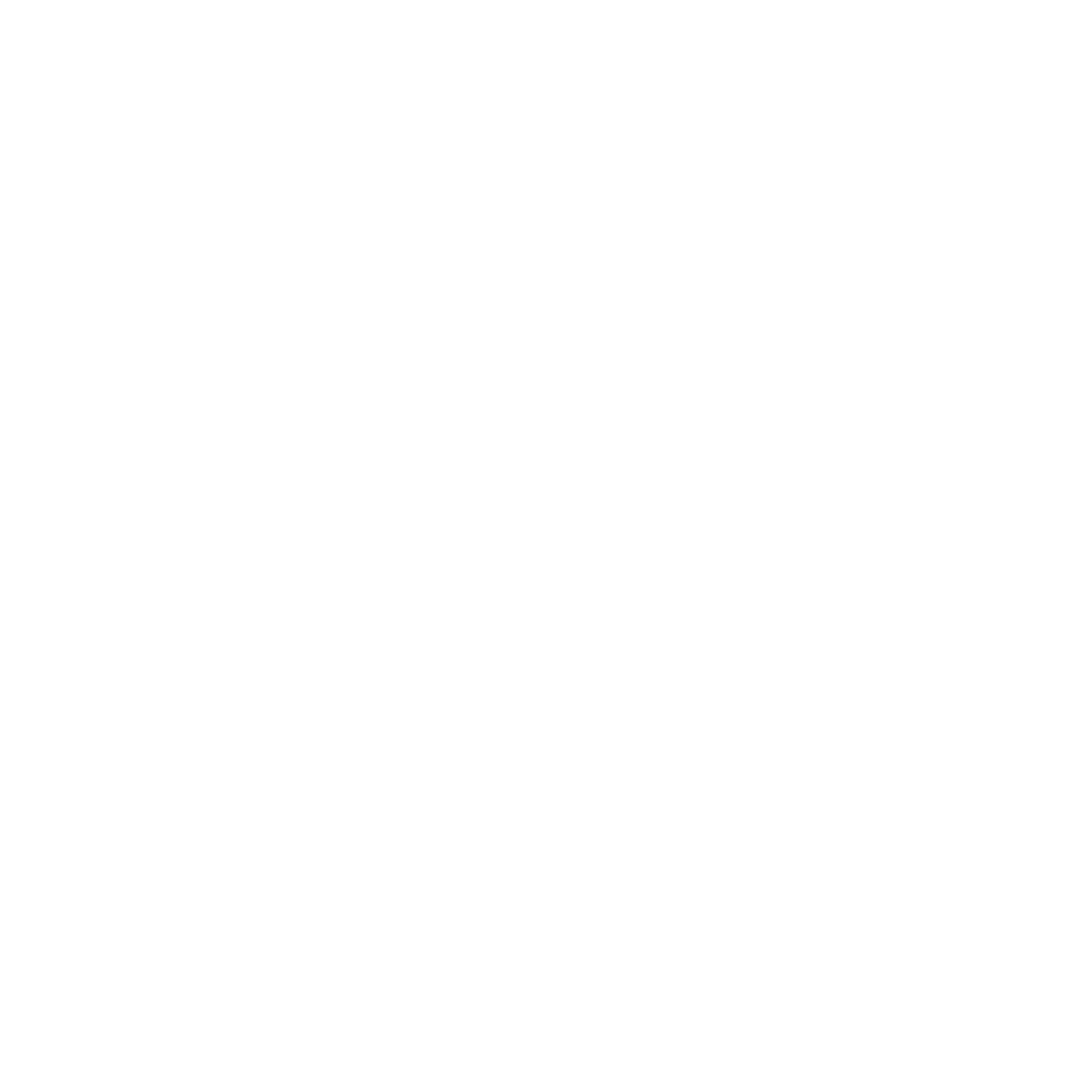 Title
New Tabulator Pilot Program
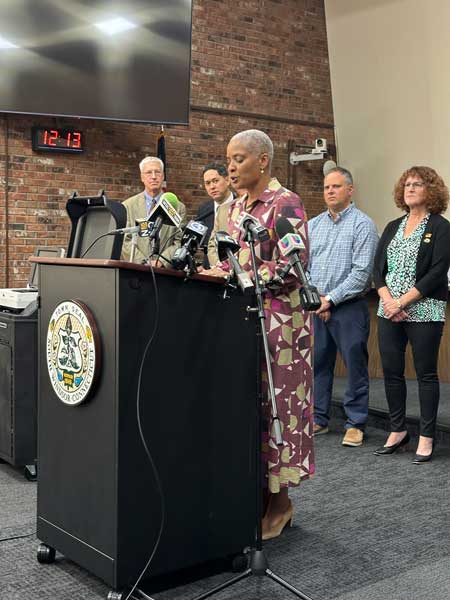 Glastonbury
Hamden
New Britain
New Haven
Rocky Hill
Southington
South Windsor
Vernon
Wethersfield

Complete Rollout in 2025!
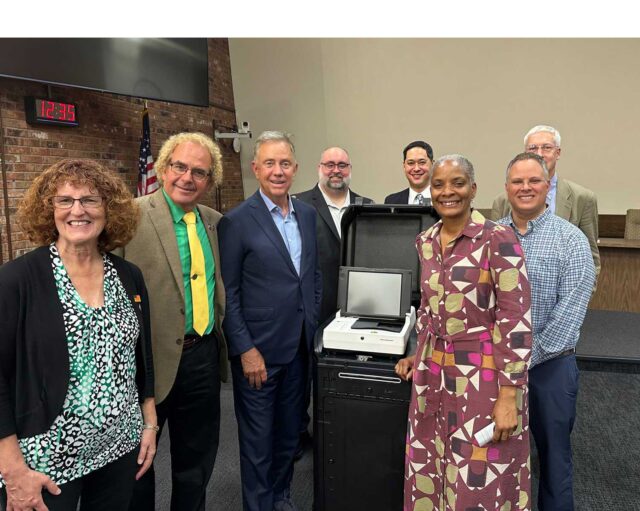 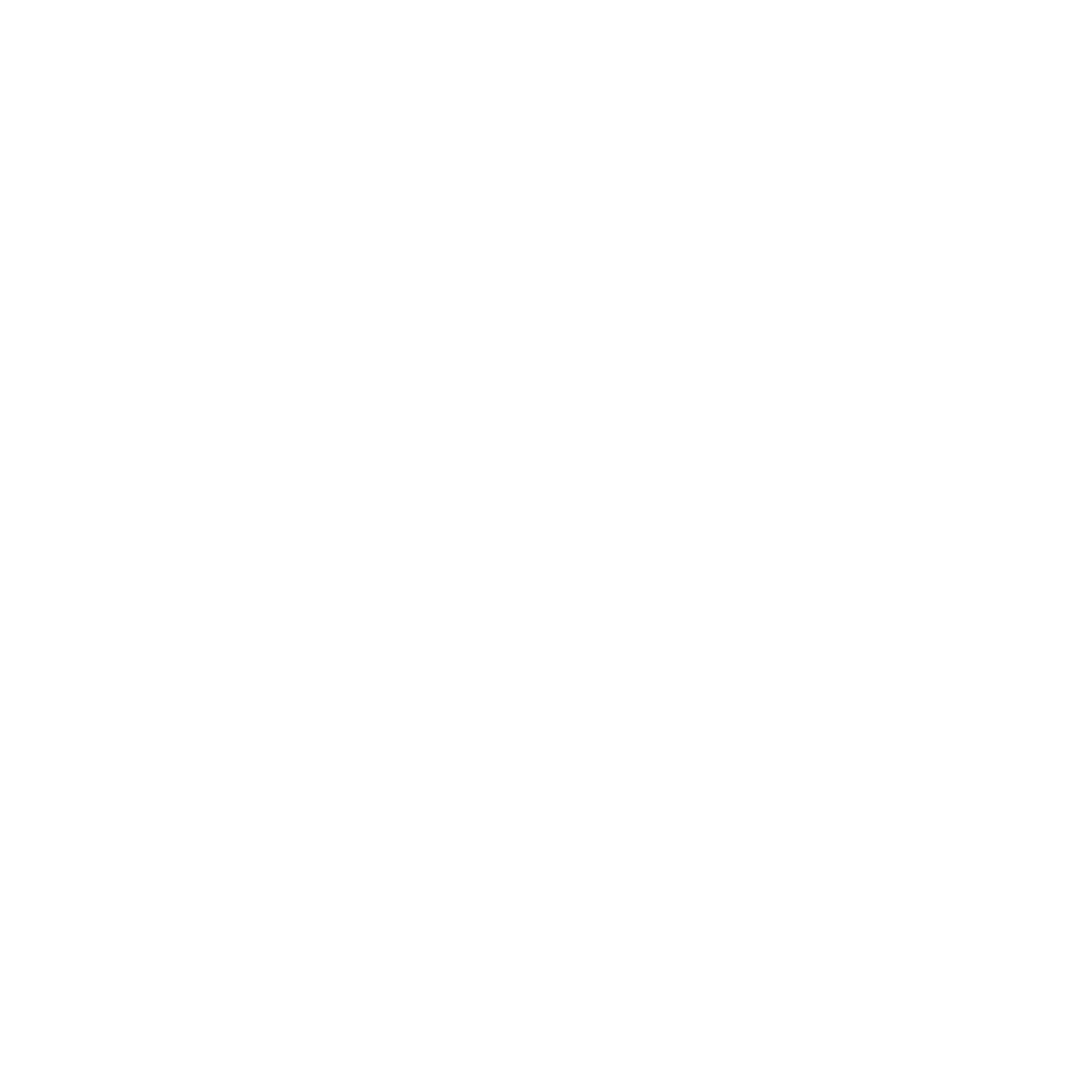 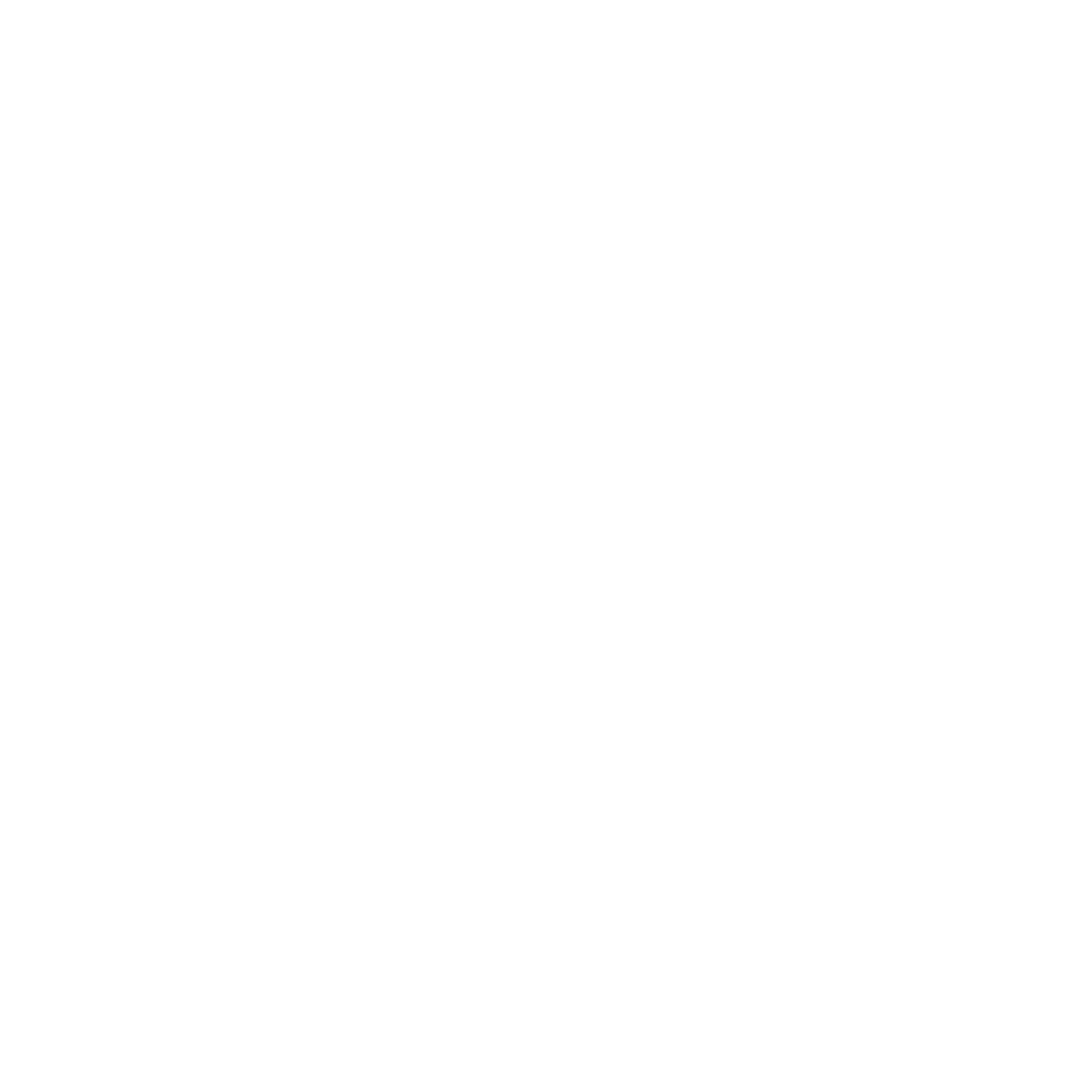 Title
Election Reminders
Are you set with poll workers (+ backups)
Paper system is the law, e-pollbooks are not
Curbside signage
Availability of live language translation
PCs, Apple & Android tablets, iPads, phones
Privacy assured at IVS 
See something, say something
Breathe!